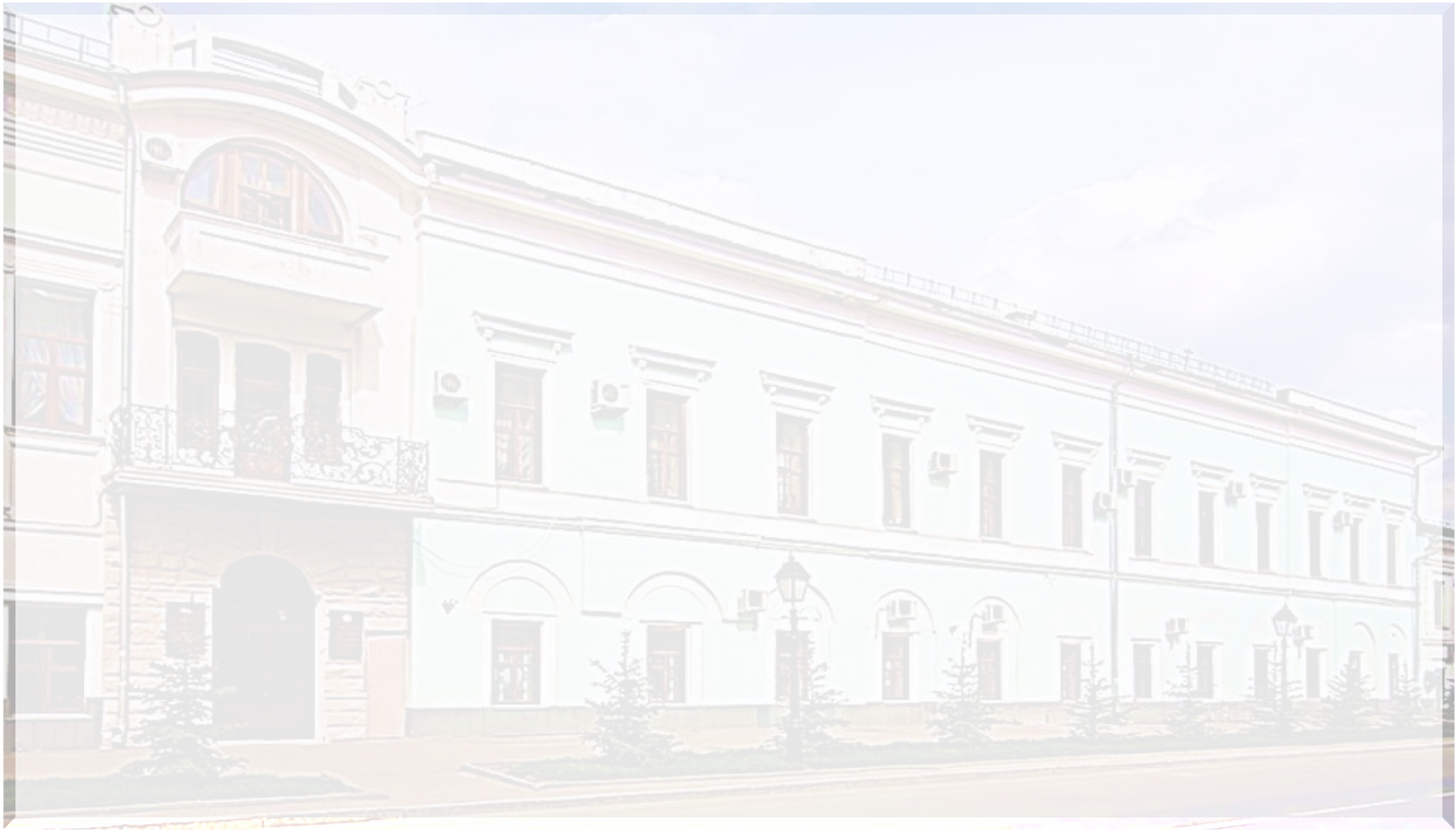 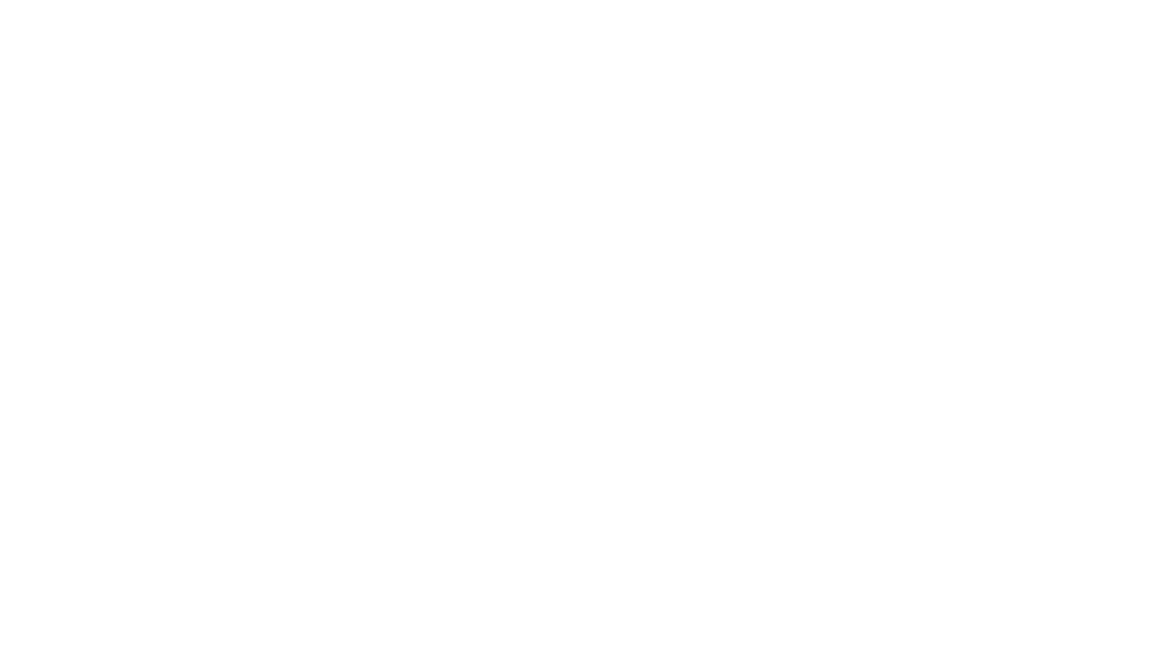 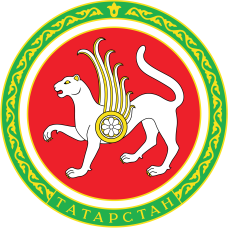 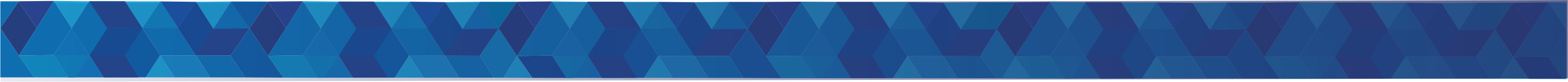 Управление школой в условиях реализации национального проекта «Образование»
И.Г.Хадиуллин 
первый заместитель 
министра образования и науки Республики Татарстан
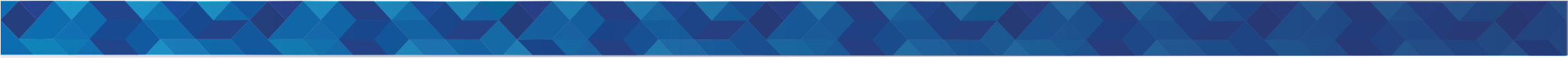 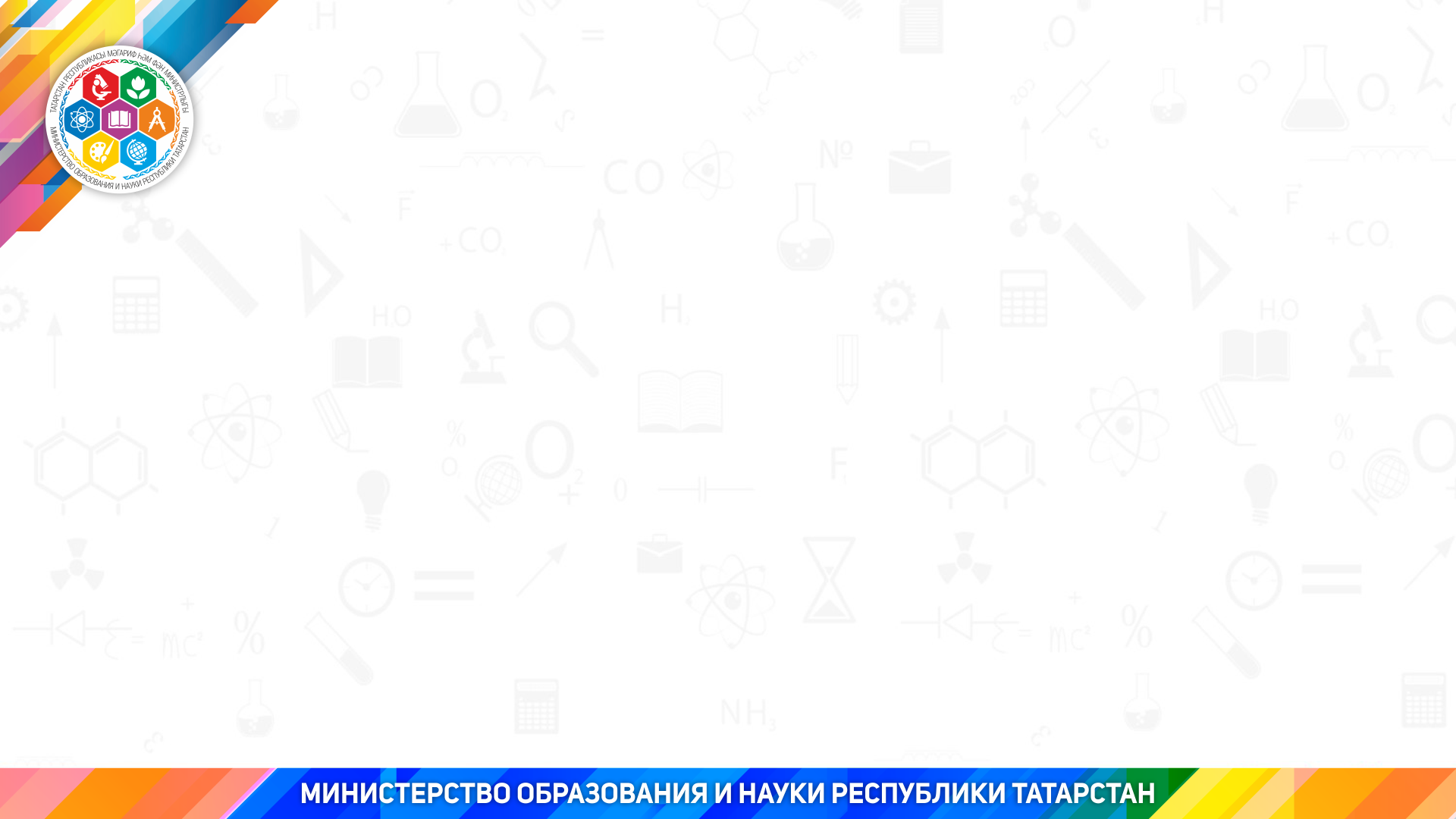 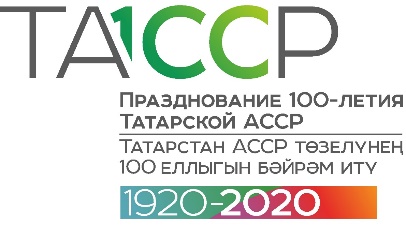 Основные задачи системы общего образования
современность МТБ, включая доступ к высокоскоростному интернету

обновление ФГОС и примерных основных образовательных программ, в том числе с учётом приоритетов научно-технологического развития РФ

укрепление пространства просвещения и культуры

подготовка программы в области искусственного интеллекта (поручения АСИ и Сбербанку)

развитие системы дополнительного образования детей: «Ее основа – детские технопарки, Кванториумы, кружки, причем не только в области естественных или инженерных, но и общественных и гуманитарных наук, а также искусства. Яркое созвездие «Сириуса» готово в опережающем темпе (за 2 года) развернуть региональную сеть»

система профориентации и профессиональных конкурсов, социальных и карьерных лифтов для школьников и молодых талантов  (Билет в будущее, ПроеКТОриЯ)
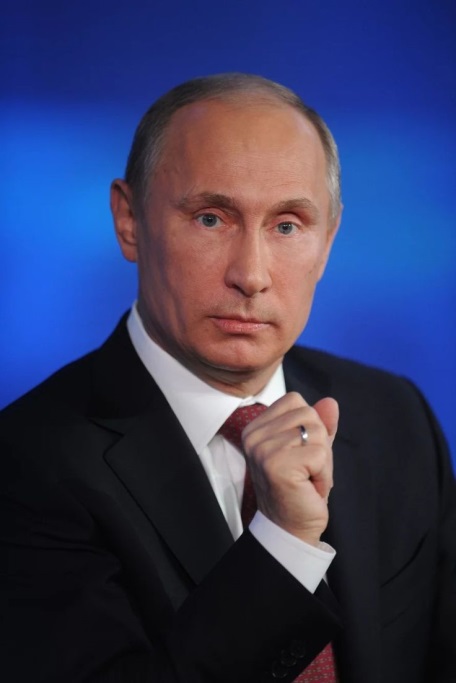 2
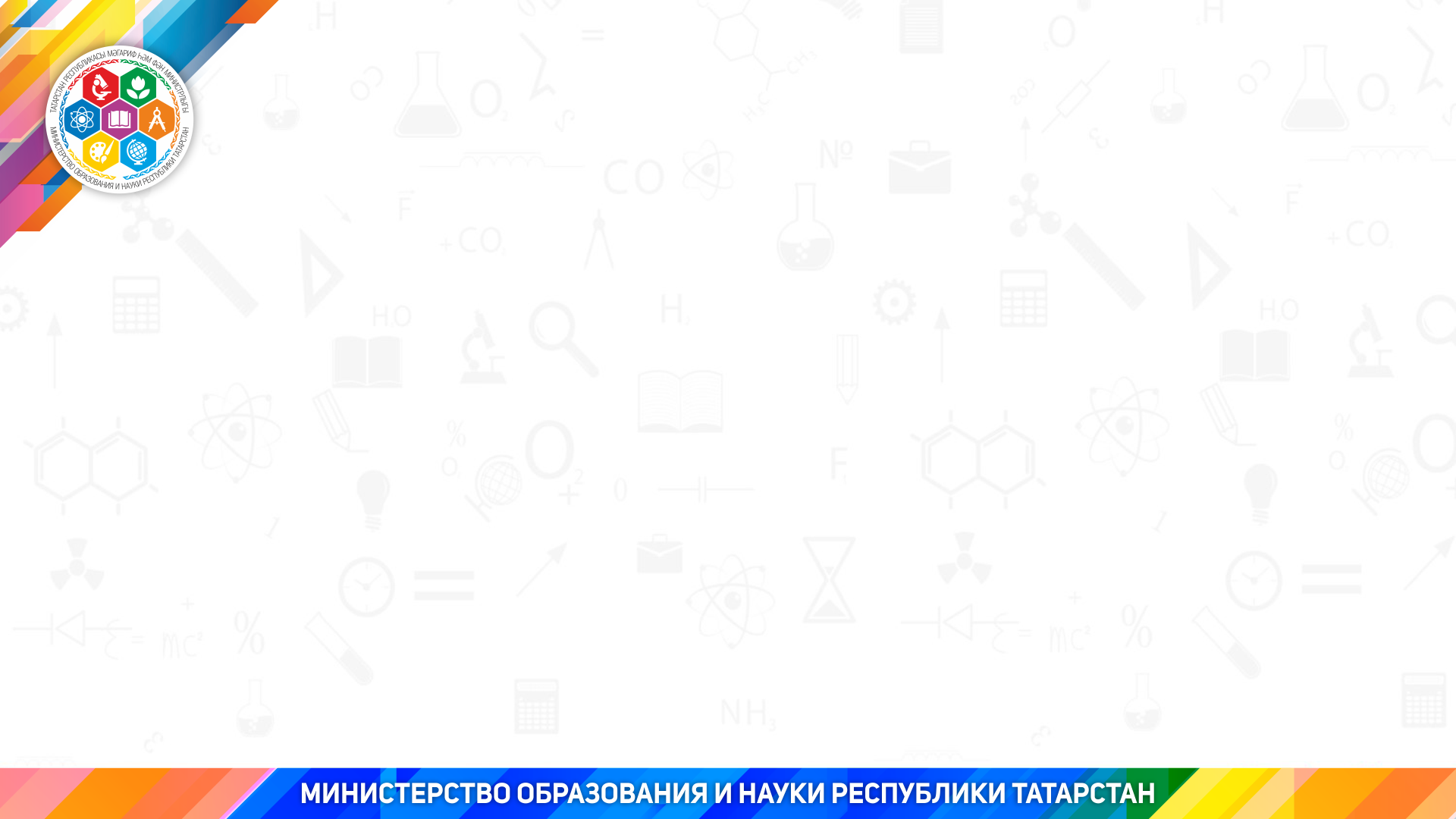 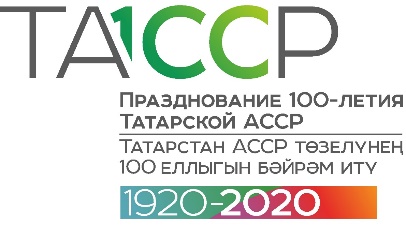 Направления федерального проекта«Современная школа»
обновление методик, стандарта и технологий обучения
создание условий для освоения обучающимися отдельных предметов и образовательных модулей, основанных на принципах выбора ребенка, а также применения механизмов сетевой формы реализации
создание новых мест в общеобразовательных организациях
создание сети новостроек – региональных центров образования
осуществление подготовки педагогических кадров по обновленным программам повышения квалификации
3
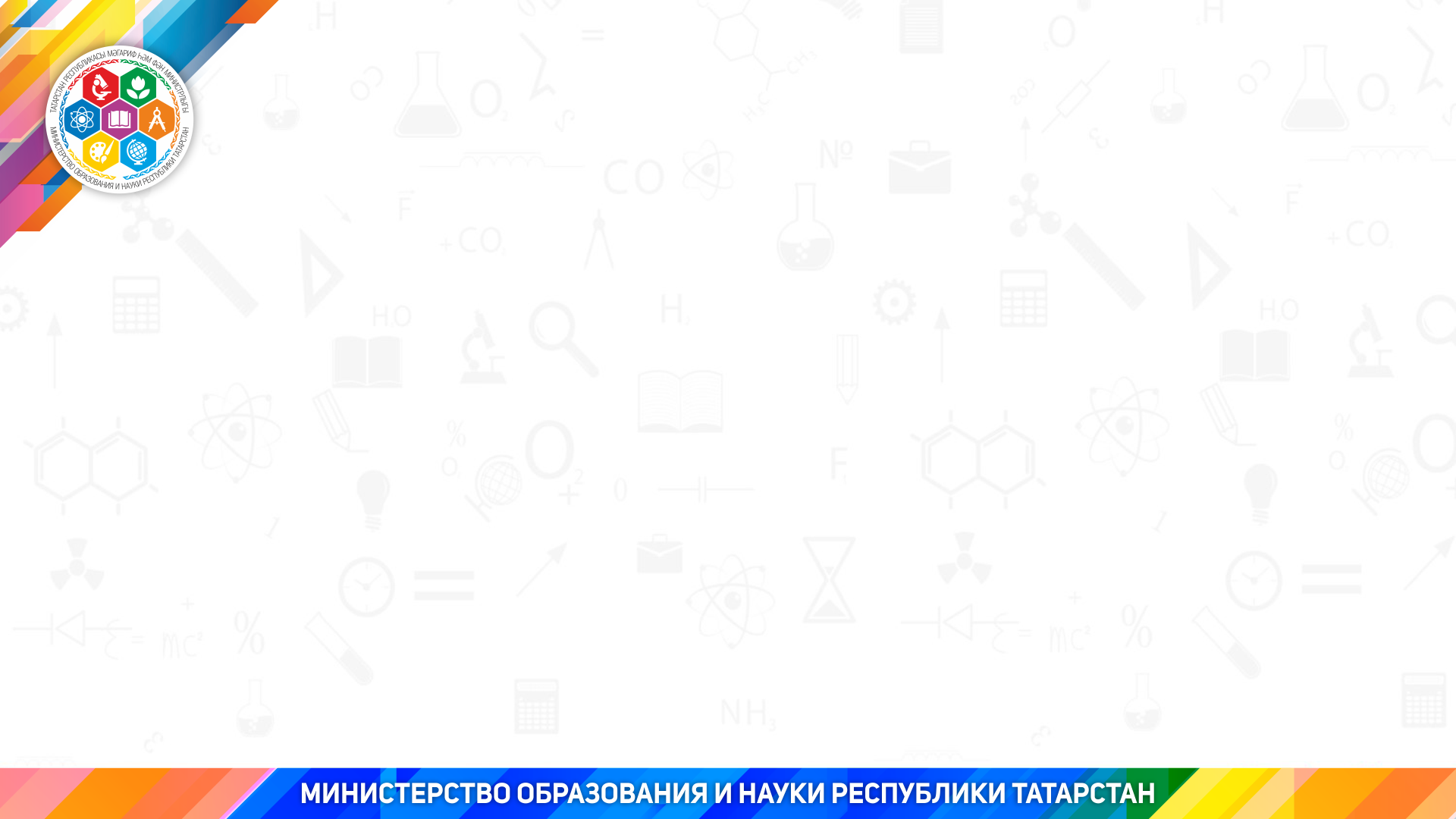 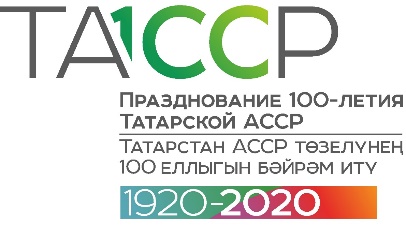 Задачи Центров образования цифрового и гуманитарного профилей «Точка роста»
формирование современных компетенций и навыков у детей, в том числе по предметным областям «Технология», «Информатика», «Основы безопасности жизнедеятельности», других предметных областей

создание условий по организации внеурочной деятельности и реализации дополнительных общеобразовательных программ

совершенствование современных условий обучения, в том числе работы медиатеки и интернет-библиотеки

создание образовательных пространств (коворкинга) с зоной для проектной деятельности, компьютерного класса, реализации предметных областей «Технология», «ОБЖ», «Информатика» и «Шахматы»
4
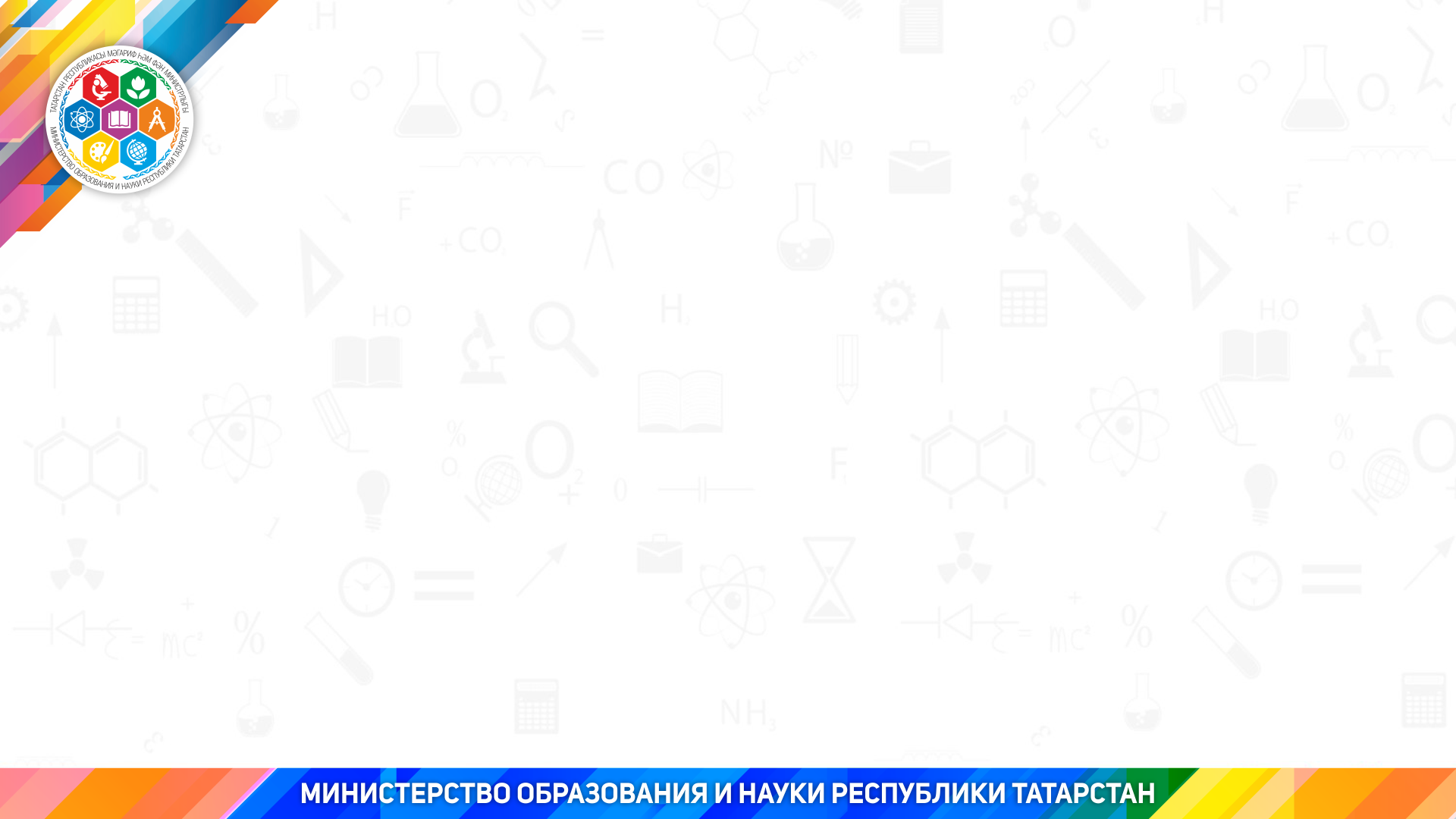 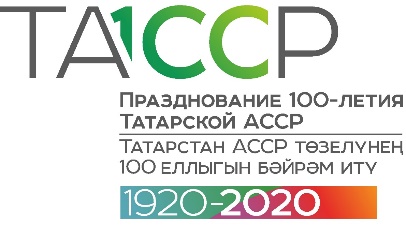 300 школ «Точек роста» должны:
оказывать консультационную помощь другим образовательным организациям муниципального образования в организации учебно-воспитательной работы

организовывать методическую работу и деятельность по повышению профессиональной компетентности педагогических работников других образовательных организаций муниципального района

осуществлять методическое взаимодействие с другими образовательными организациями, с организациями дополнительного образования, профессиональными образовательными организациями, организациями высшего образования по совместному обучению

участвовать в опытно-экспериментальной (инновационной) деятельности
5
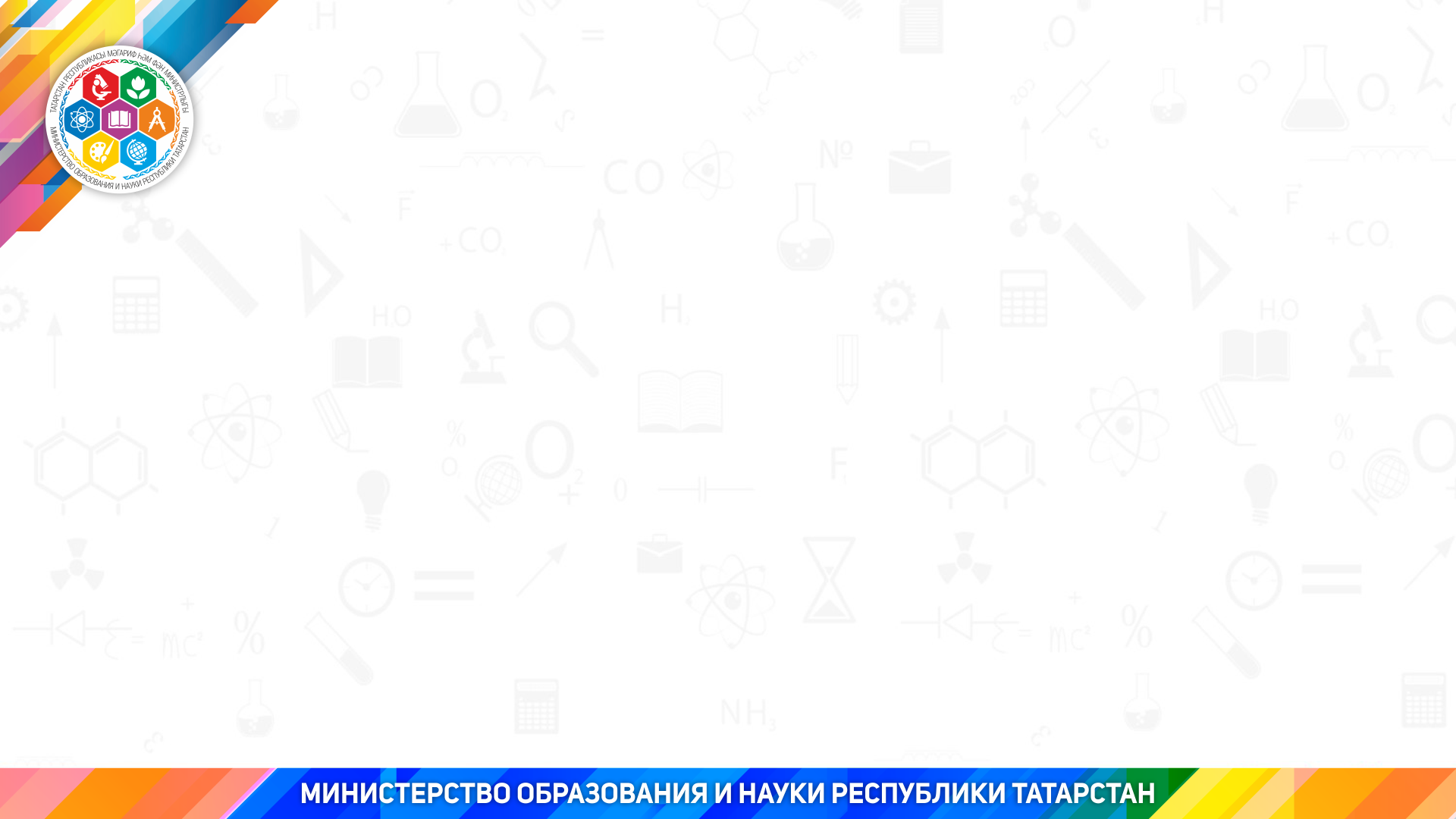 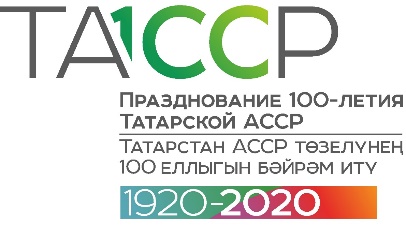 Развитие материально-технической базы общего образования
2018 год – 10 школ на общую сумму 4,65 млрд.рублей
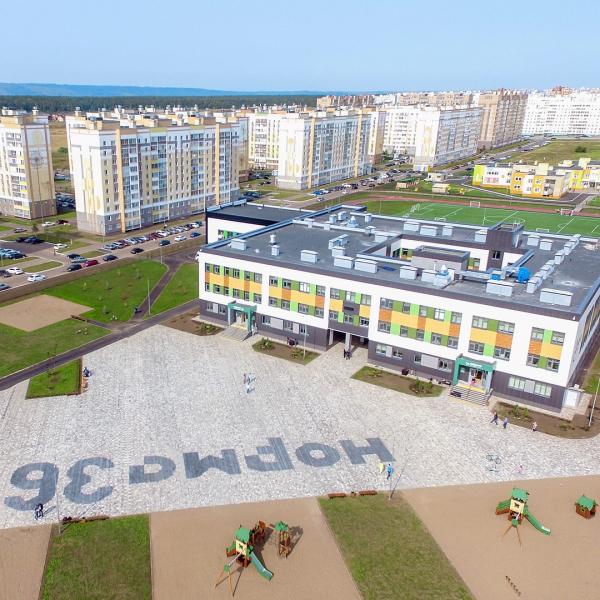 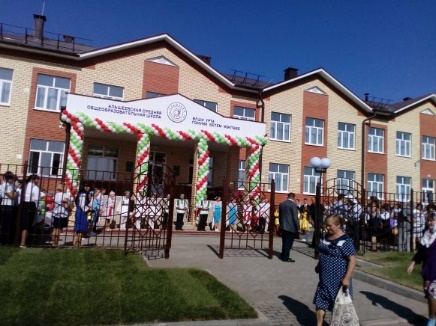 6
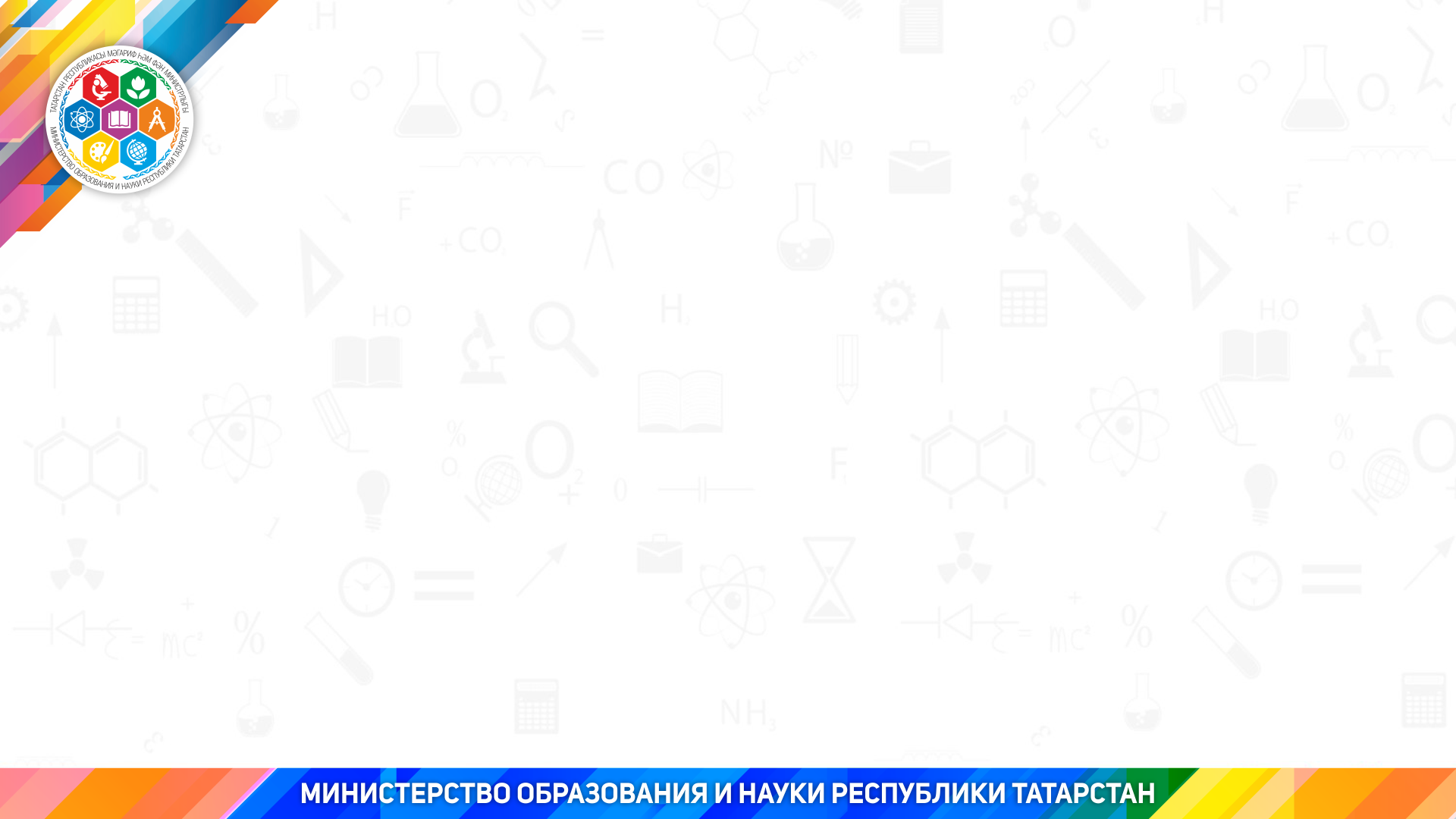 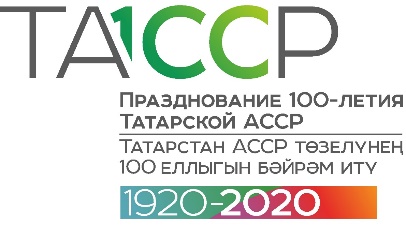 Развитие материально-технической базы общего образования
2019 год – осуществляется строительство 28 ДОУ и 8 школ
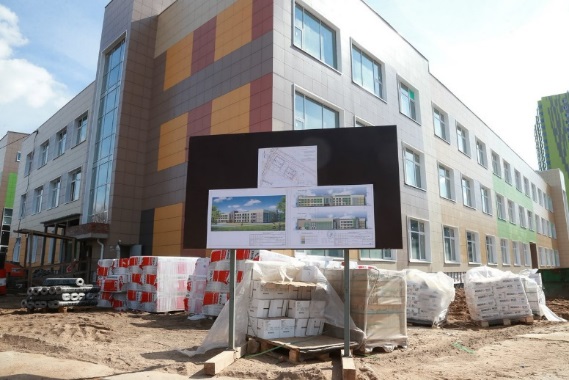 7
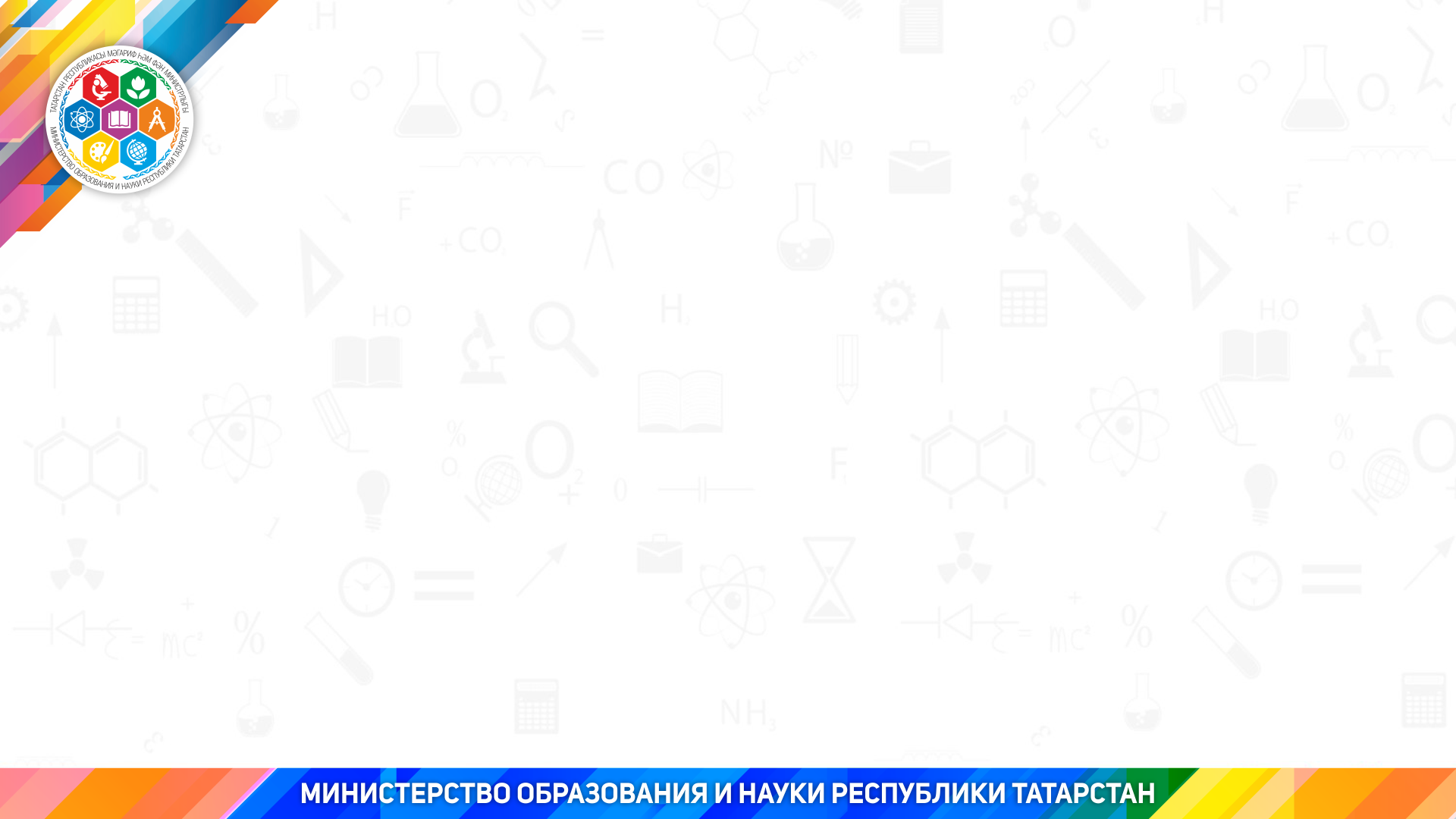 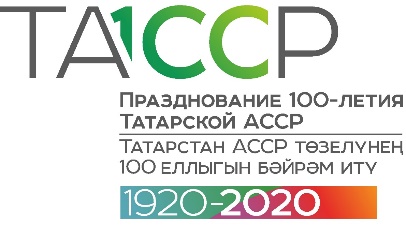 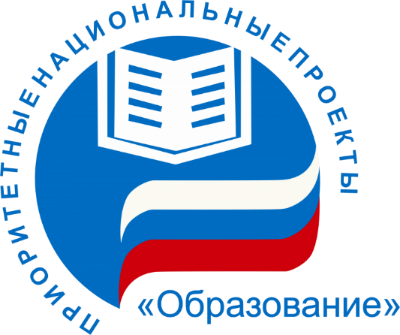 В 2019 году Республика Татарстан стала участником проекта 
по реализации мероприятий по поддержке образования для детей 
с ограниченными возможностями здоровья в рамках федерального проекта «Современная школа» национального проекта «Образование», в рамках которого запланировано укрепление материально-технической базы 17 школ для детей с ОВЗ 
на общую сумму 70 714,9 тыс.рублей
8
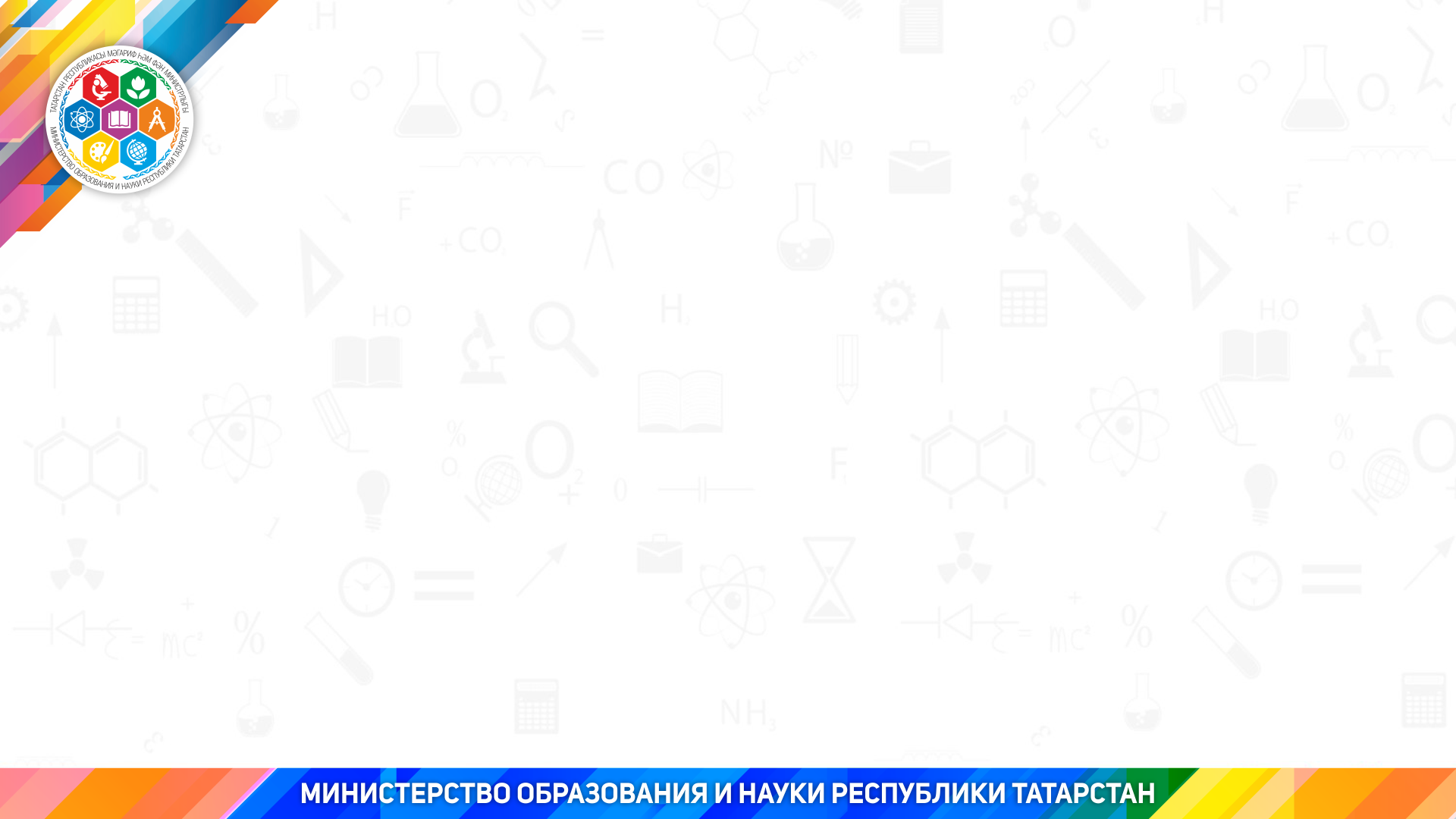 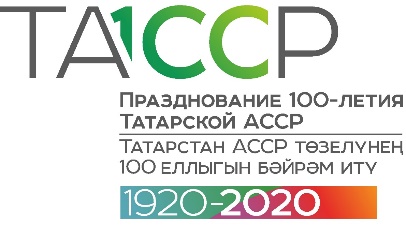 Сеть общеобразовательных организаций, реализующих адаптированные основные общеобразовательные программы
52 государственных бюджетных общеобразовательных учреждения  для детей с ОВЗ

2 санаторных школы-интерната для детей, нуждающихся в длительном лечении

183 муниципальных бюджетных общеобразовательных учреждения, обеспечивающих внедрение федерального государственного образовательного стандарта начального общего образования обучающихся с ограниченными возможностями здоровья
9
Доступная среда
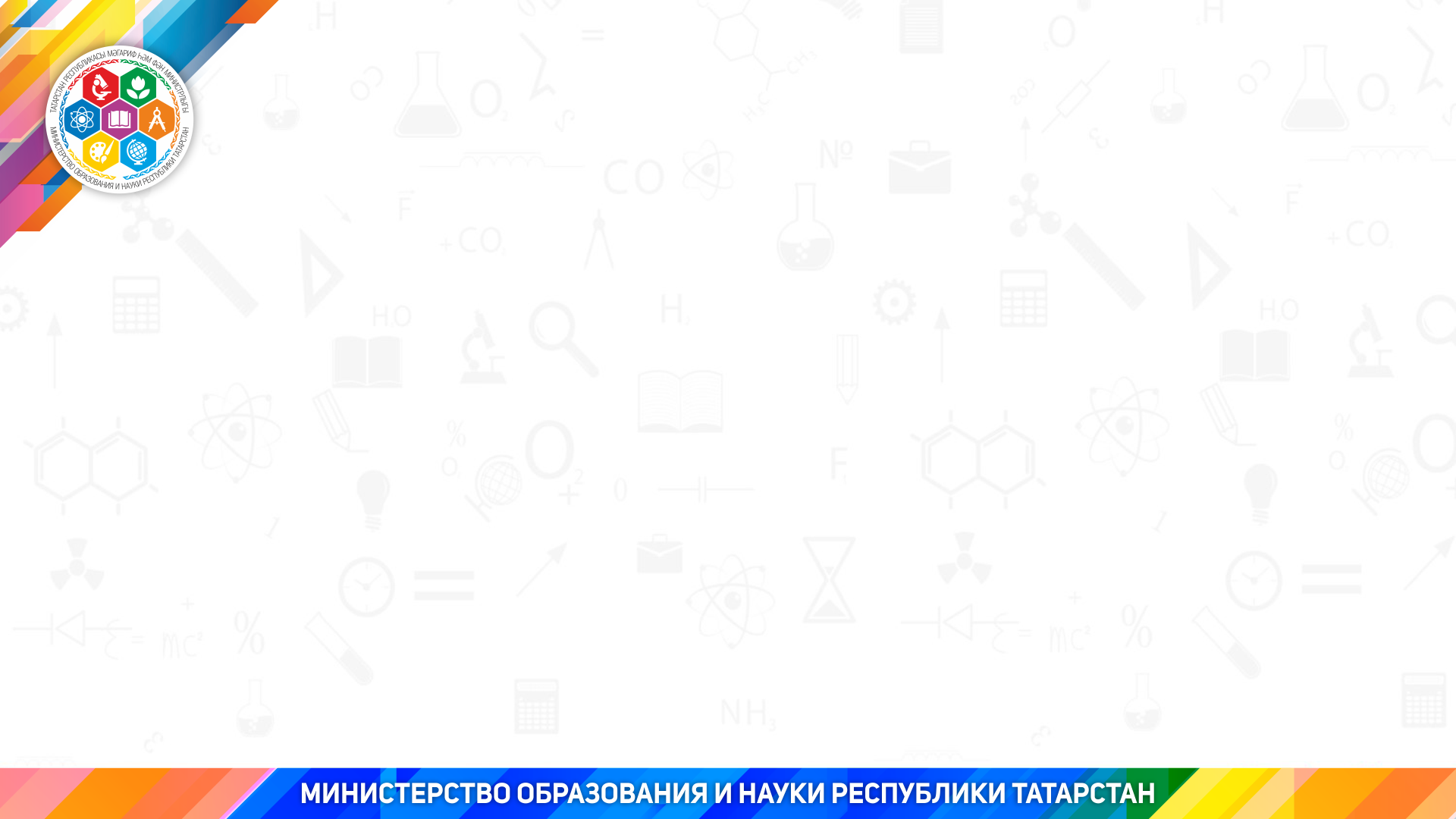 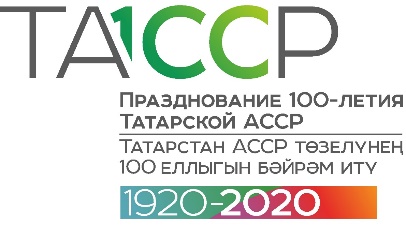 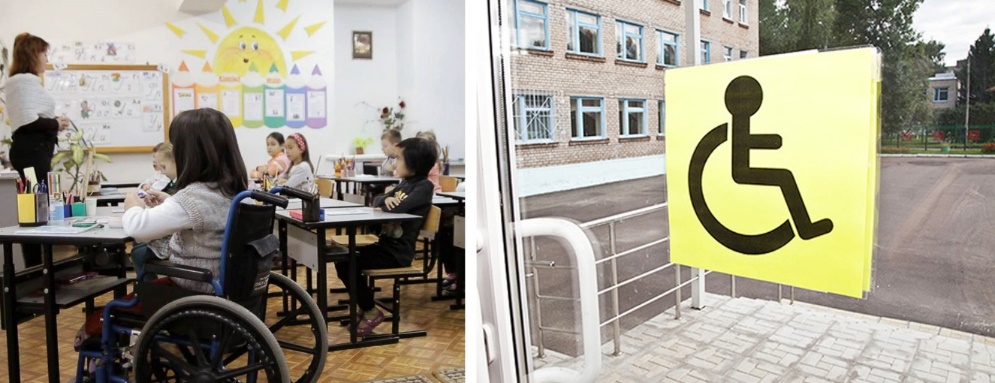 программа капитального ремонта образовательных организаций – 1048 общеобразовательных организаций
создание безбарьерной среды в образовательных организациях в рамках государственной программы Российской Федерации "Доступная среда" на 2011 - 2020 годы:

2012 - 2018 гг. – 333 организации (277 школ, 37 коррекционных школ, 15 детских садов, 
4 организации дополнительного образования) на общую сумму 541 млн.рублей
2019 год – адаптация 12 образовательных организаций (5 детских садов, 5 коррекционных школ   
и 2 организации дополнительного образования детей) на общую сумму 16,31 млн.рублей (РФ – 
9,46 млн.рублей, РТ – 6,85 млн.рублей)
10
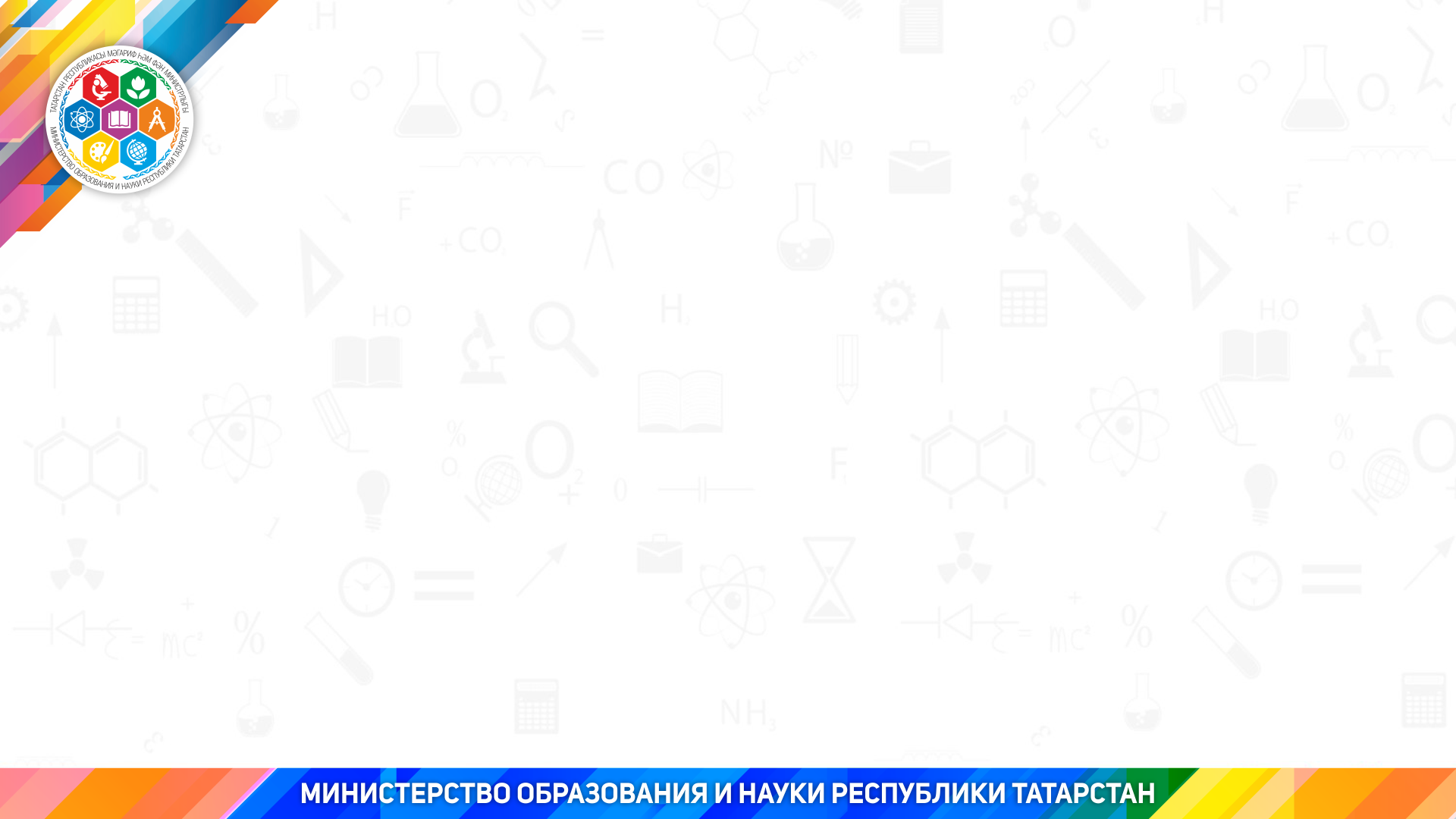 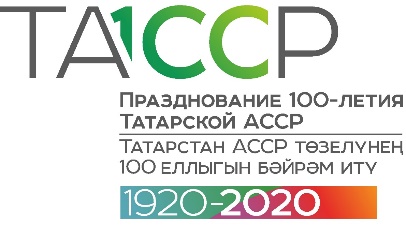 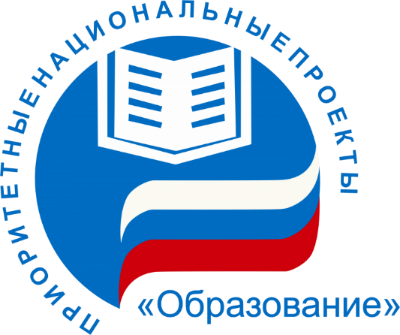 Одна из ключевых задач 
Национального проекта "Образование"-
повышение качества образования
11
Основной период ЕГЭ
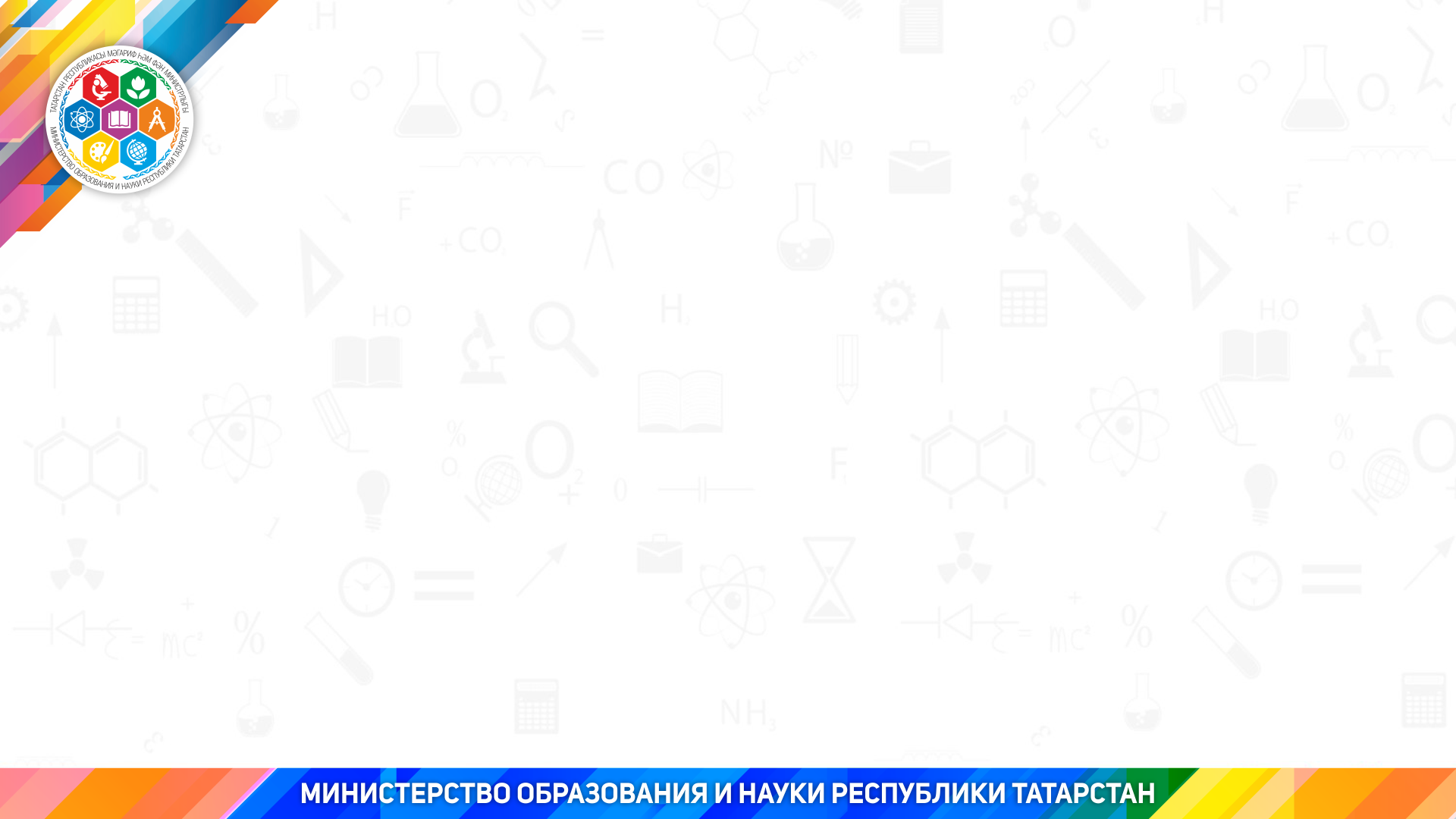 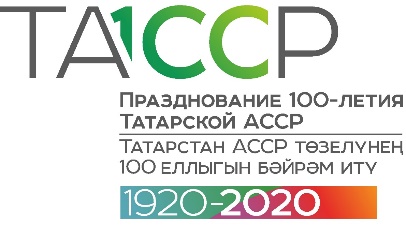 Средний балл
12
Основной период ЕГЭ
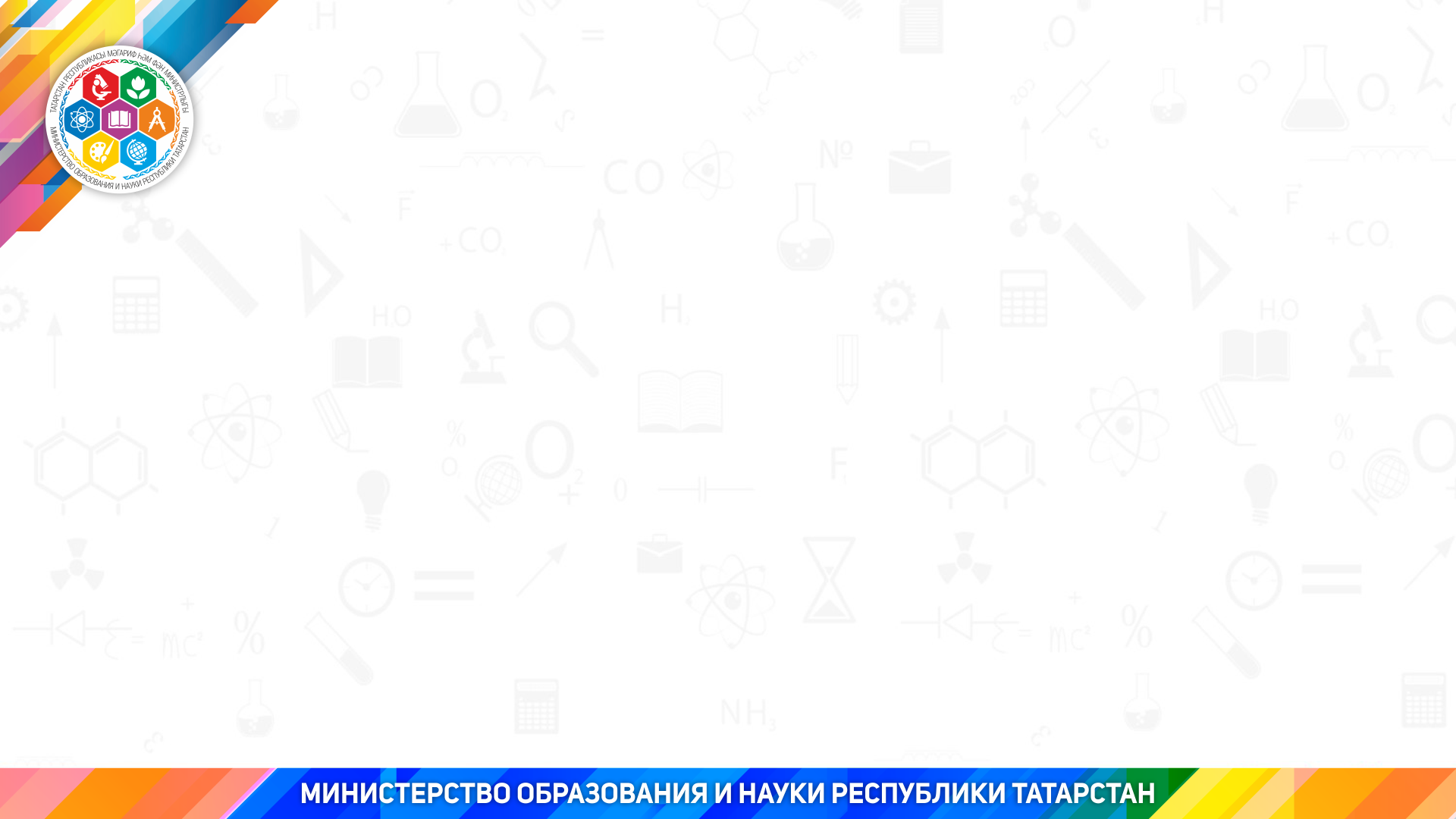 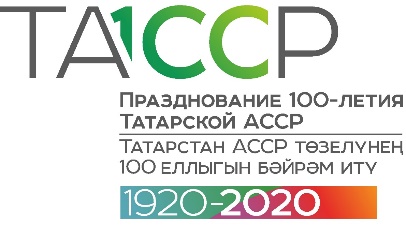 13
Основной период ЕГЭ
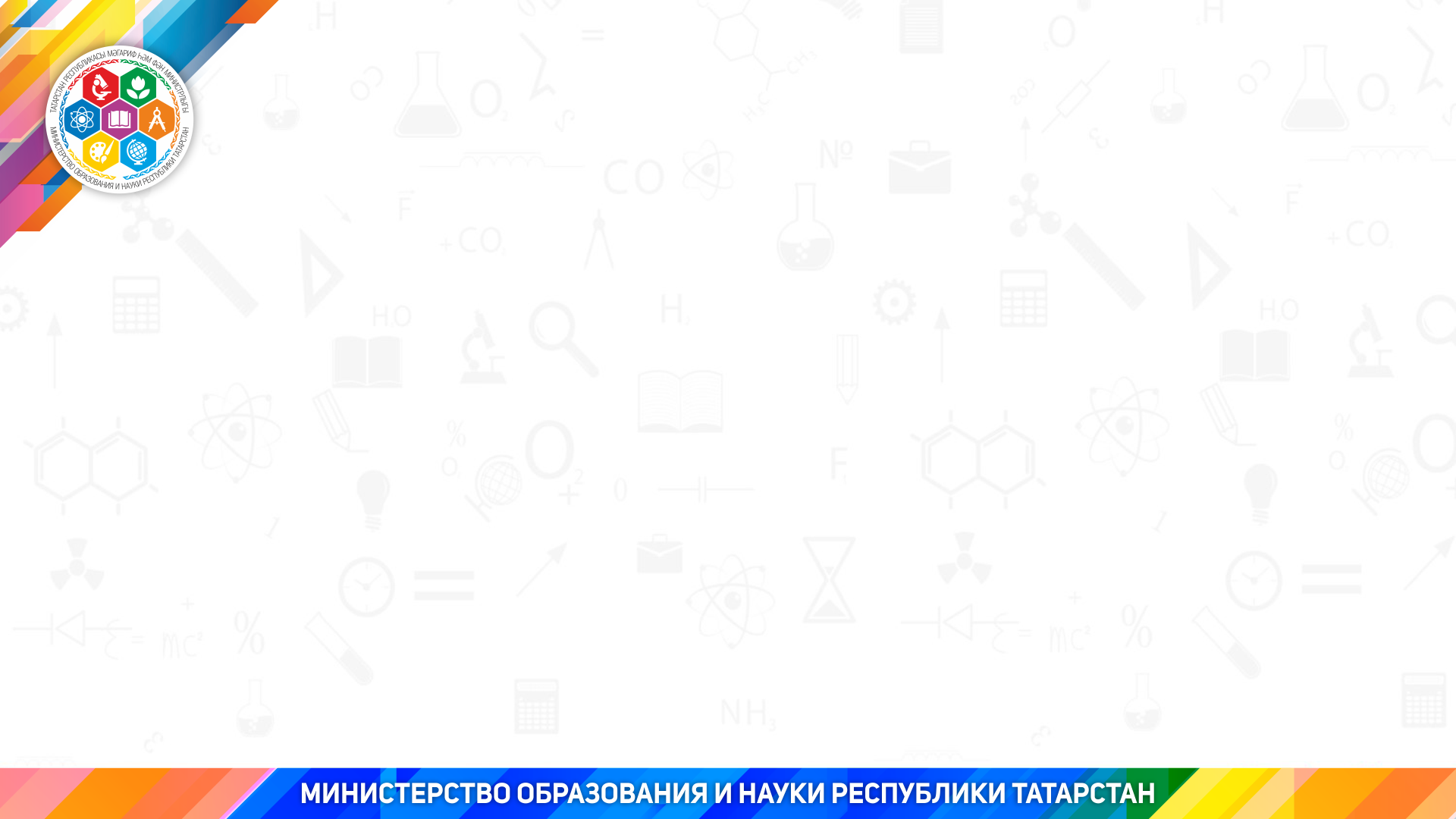 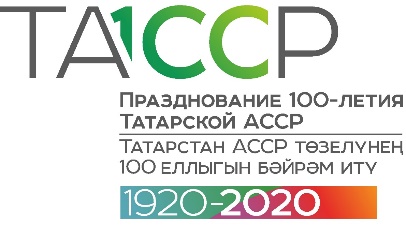 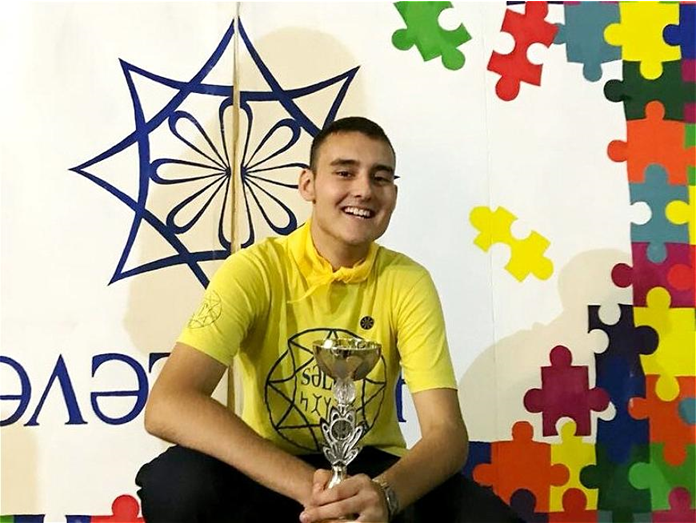 100 баллов по 3 предметам  – 
1 чел.

100 баллов по 2 предметам – 
10 чел.

100 баллов по 1 предмету – 
170 чел.
14
Основной период ЕГЭ
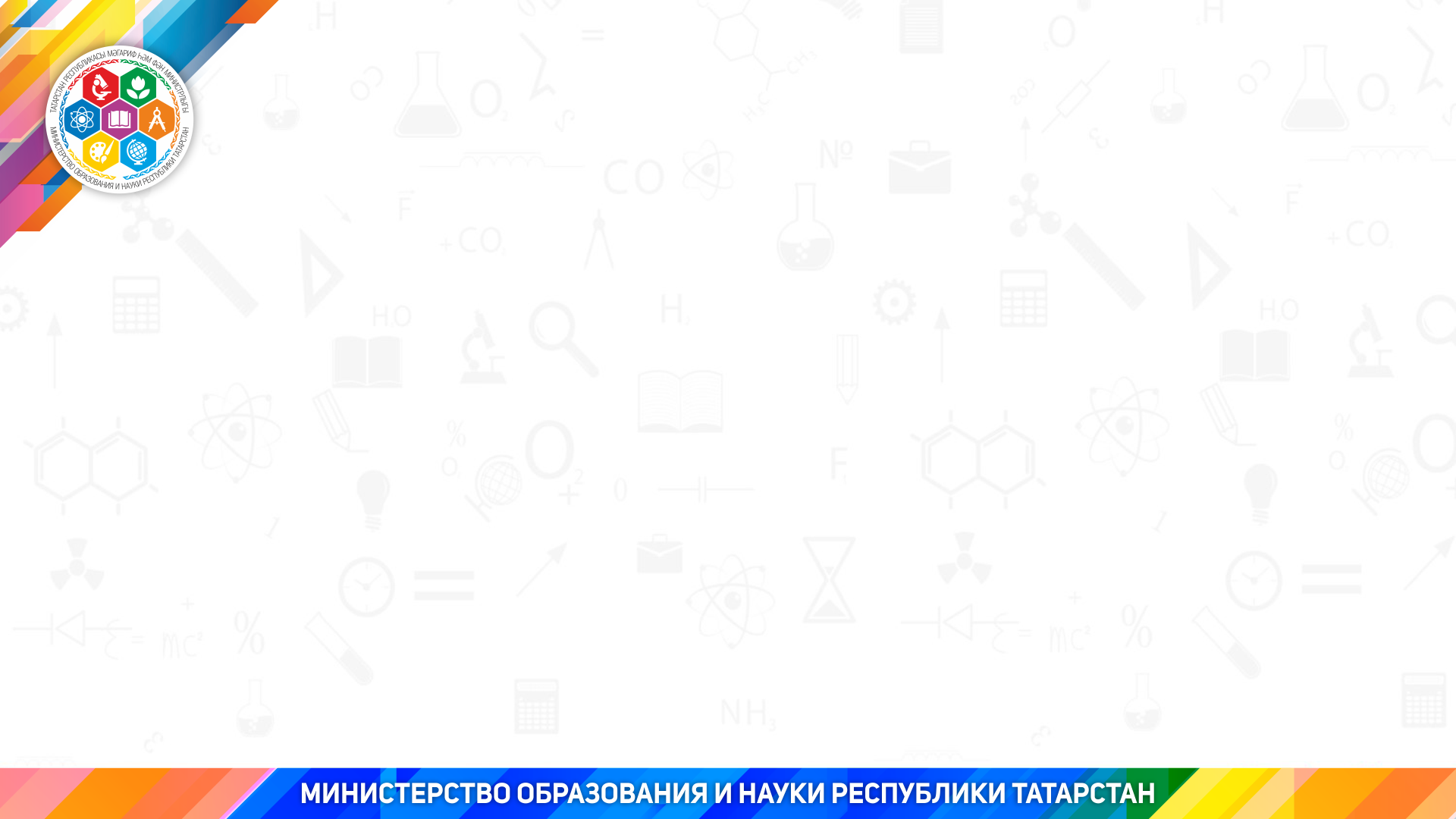 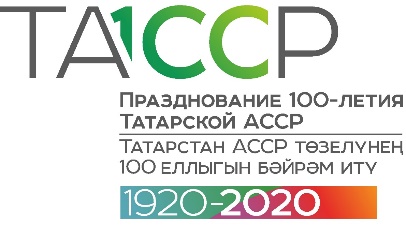 Не преодолели порог

Русский язык – 6 (0,03%)

Математика профильного уровня – 179 (1, 86%)

Математика базового уровня – 54 (0,84%)
15
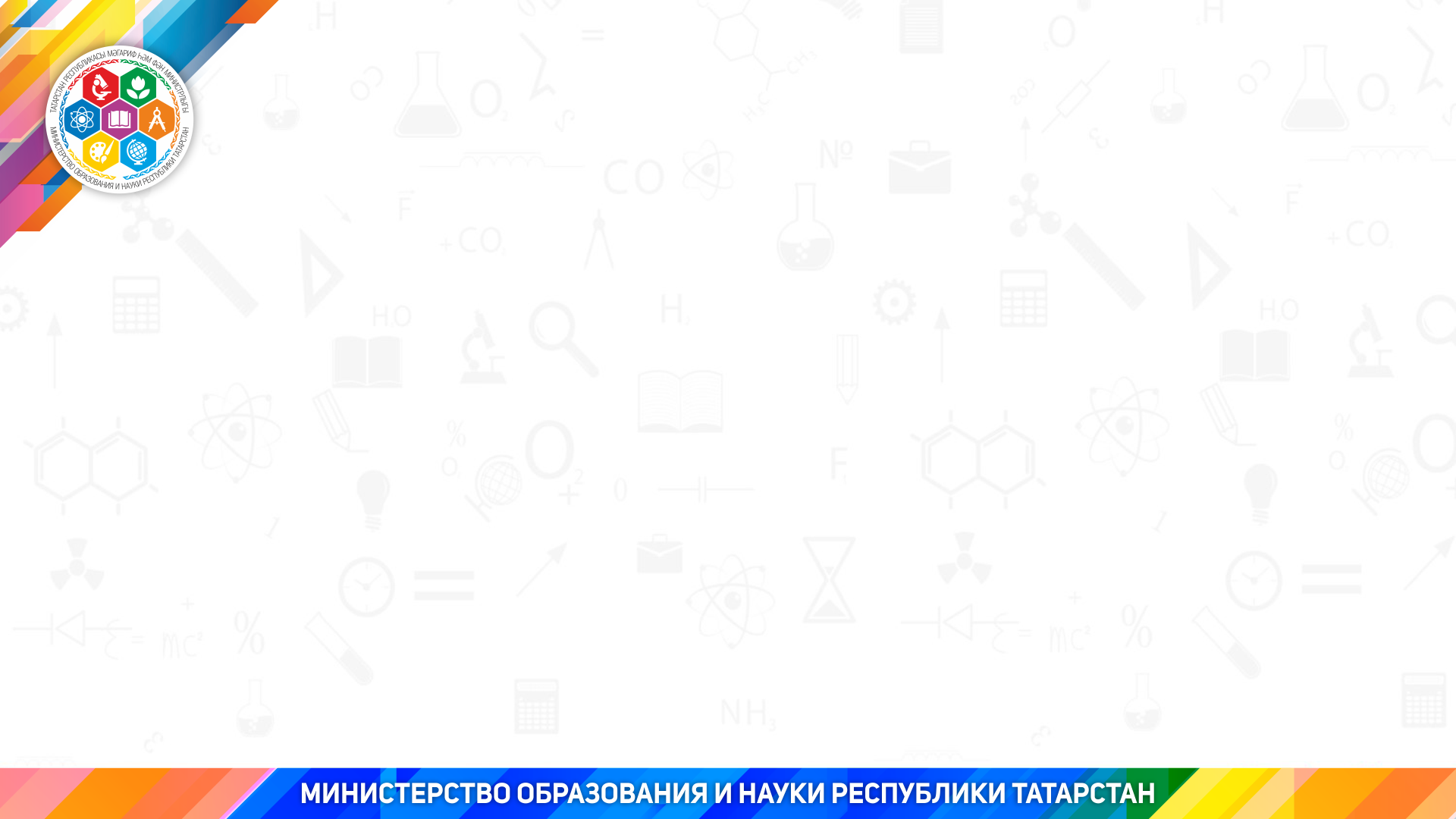 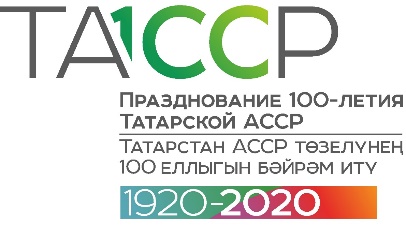 Результаты ОГЭ основного периода 2019 года (без учета пересдачи)
16
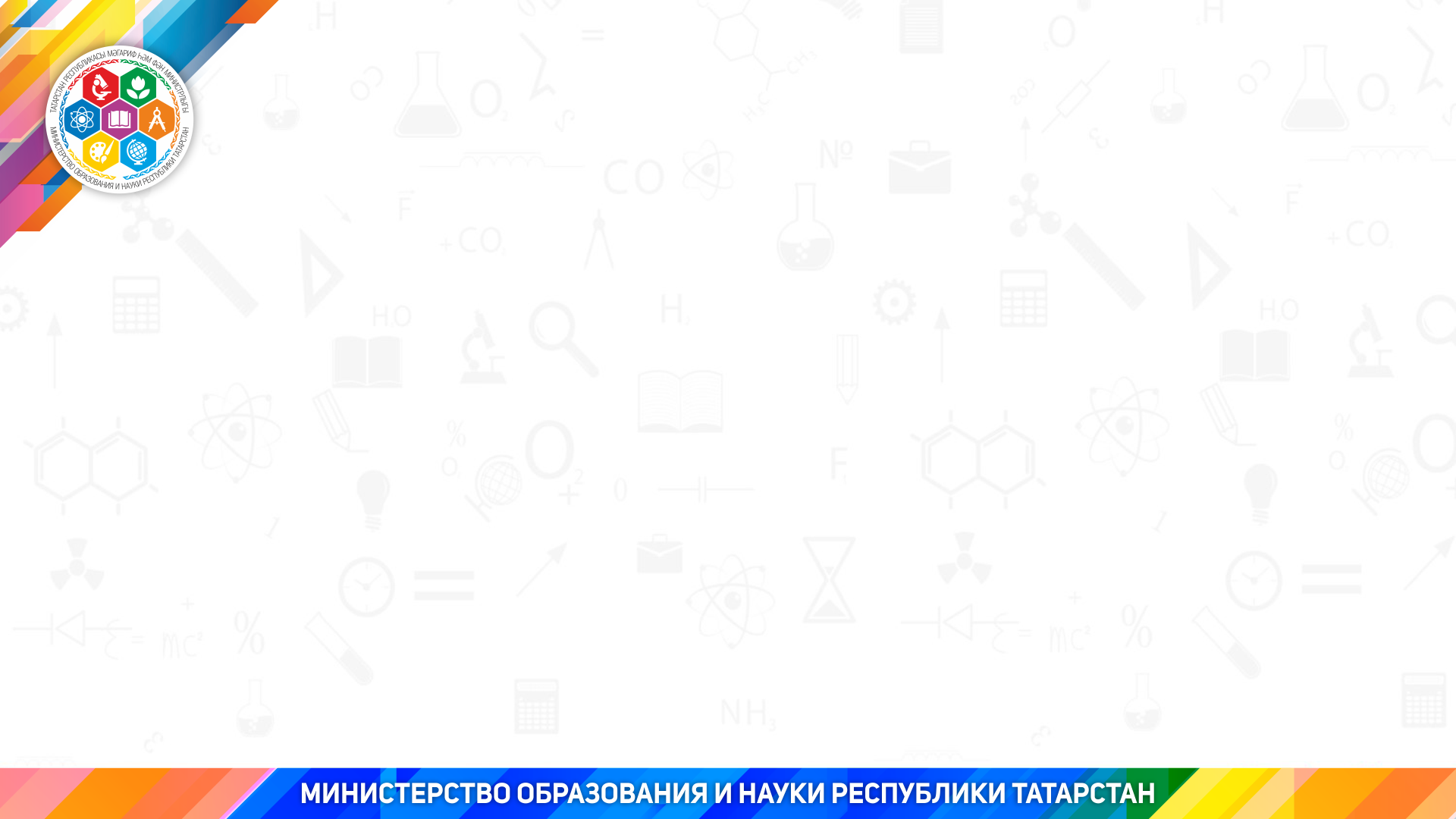 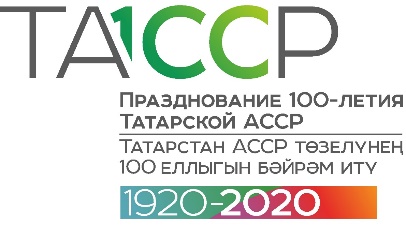 Результаты повторной ГИА-9 по русскому языку в форме ОГЭ
Муниципальные образования и общеобразовательные организации, выпускники которых получили оценку "5" после пересдачи ОГЭ по русскому языку
17
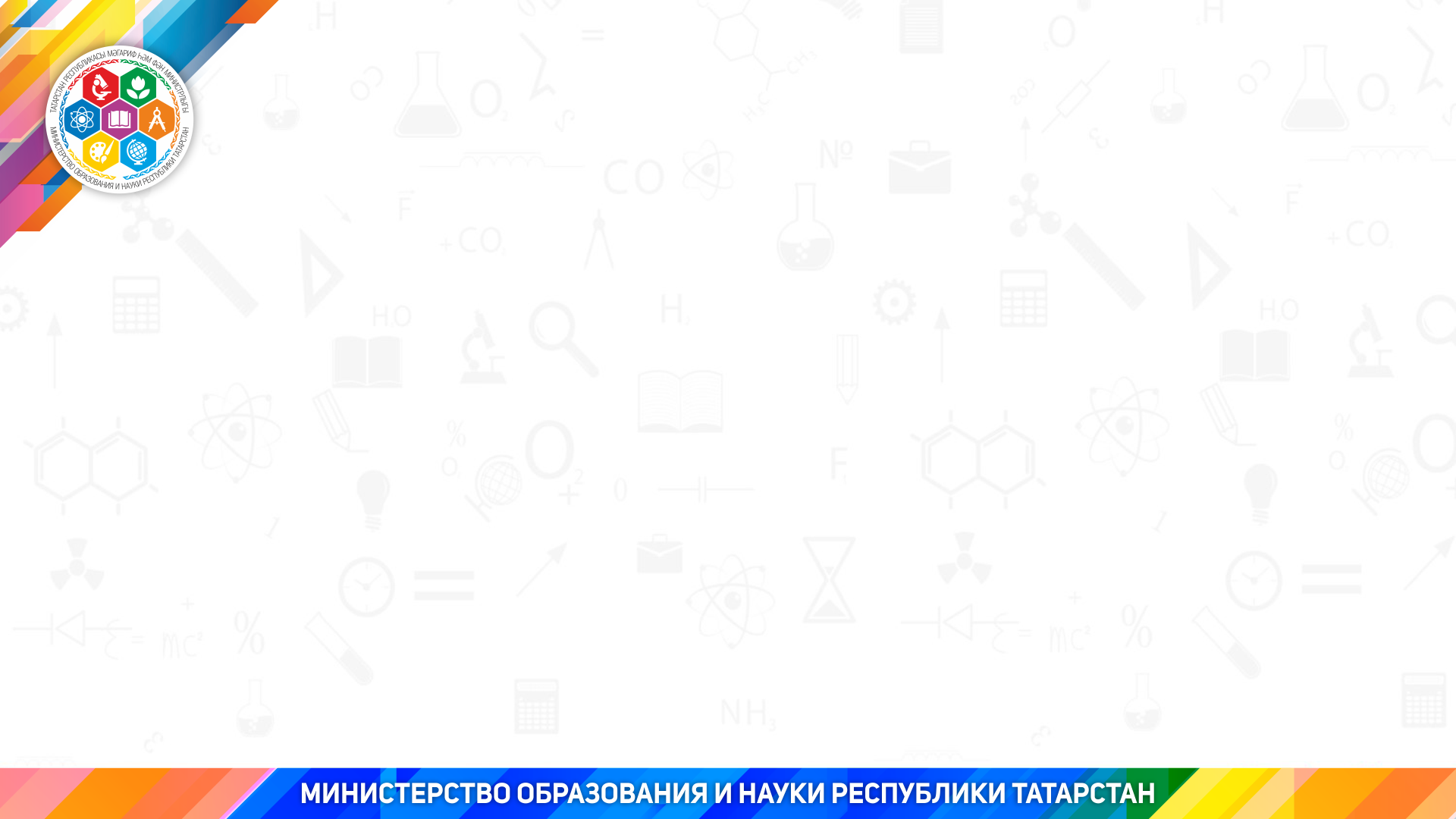 Результаты ВПР по Республике Татарстан 
в сравнении с результатами ВПР 
по Российской Федерации за 2019 год
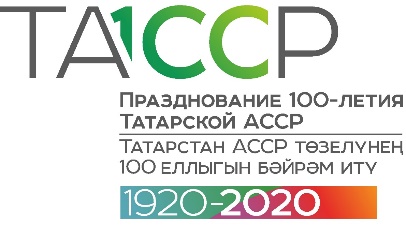 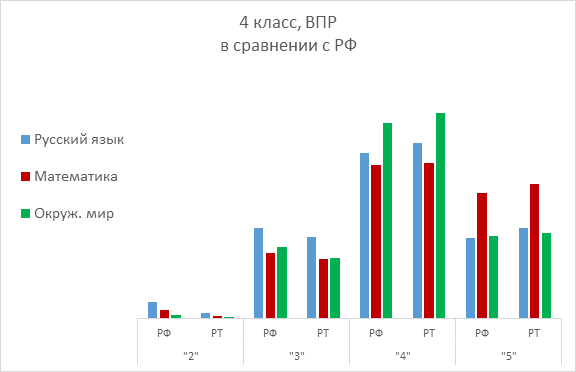 18
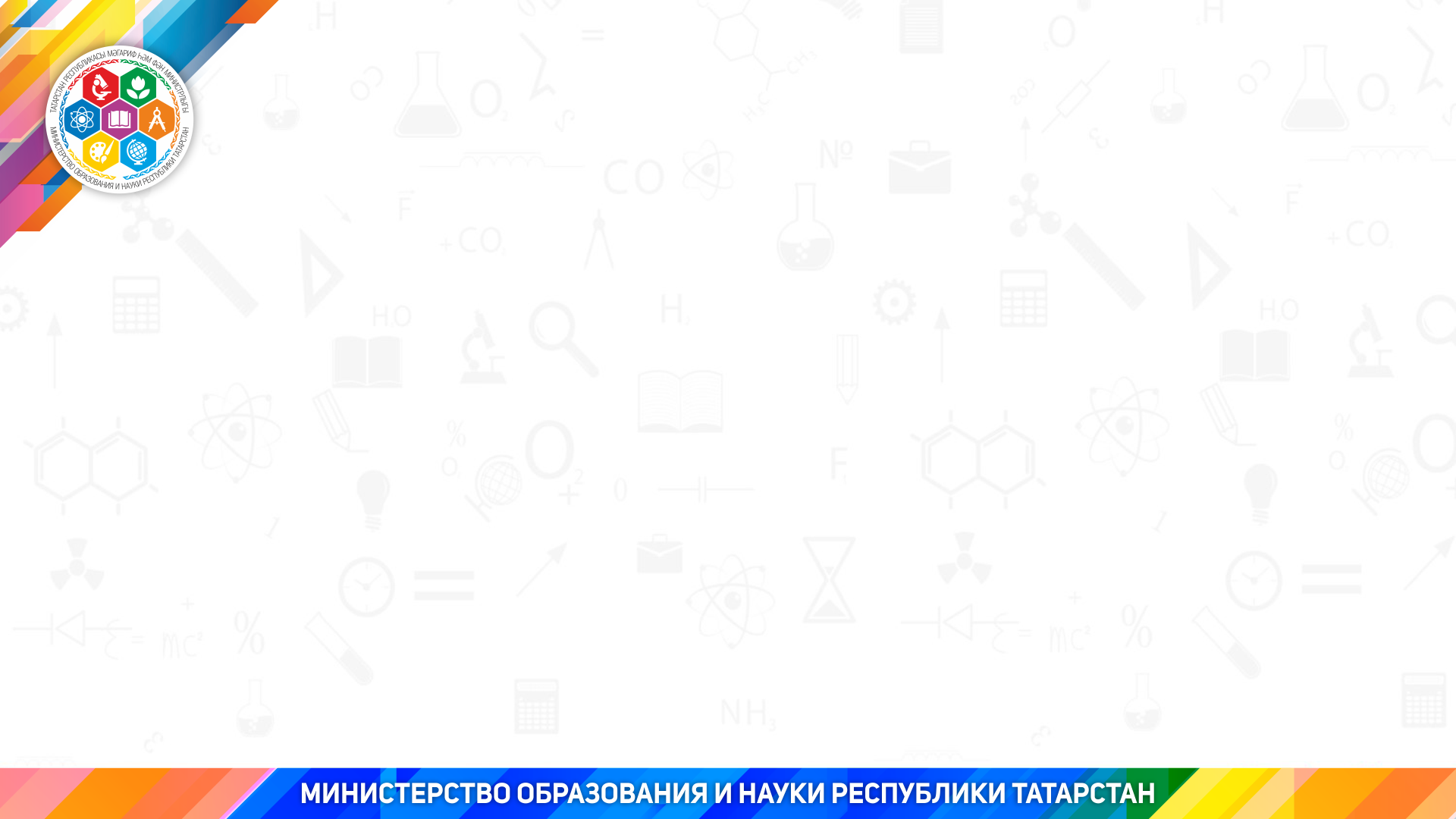 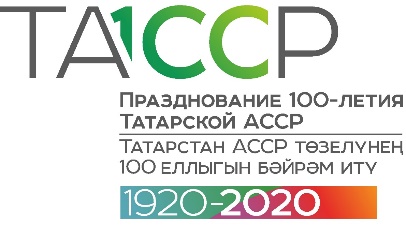 19
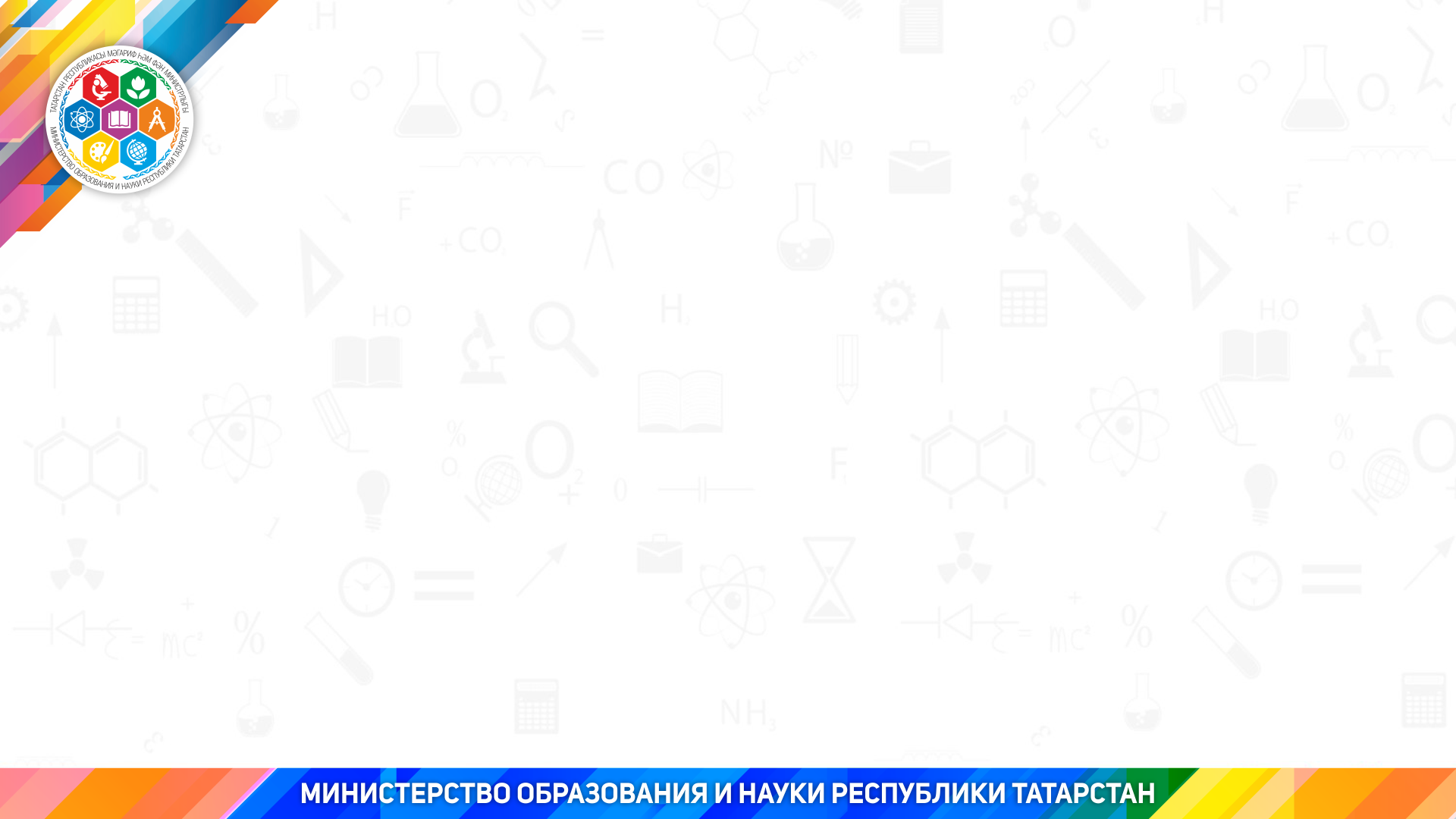 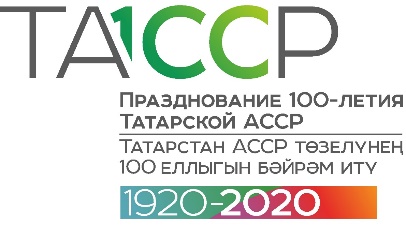 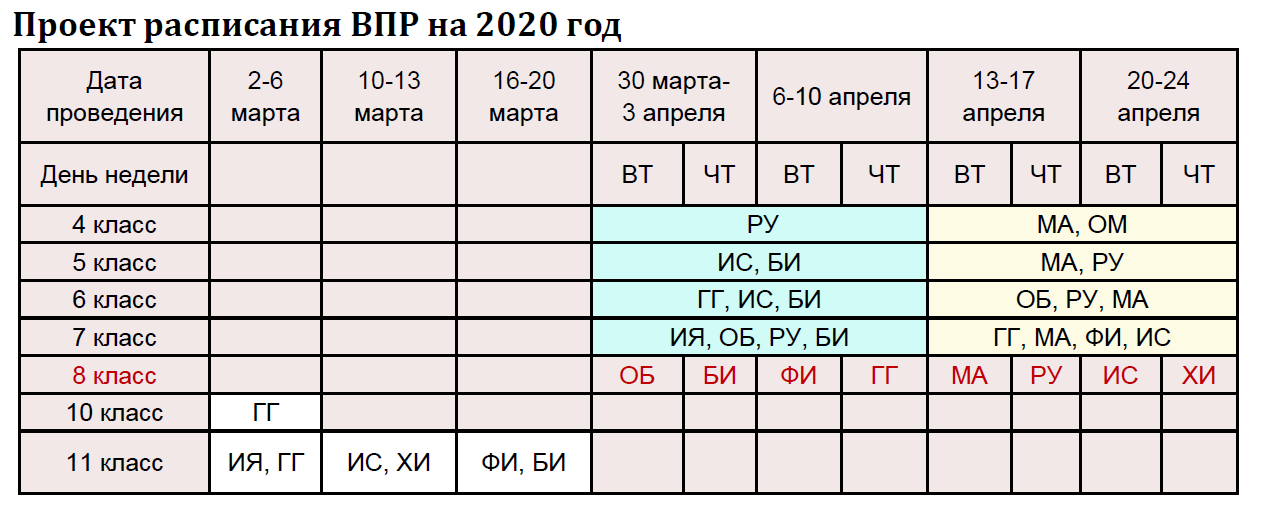 Перспективы ВПР на 2020 год

 Формирование работ из банка заданий ВПР для 4-7, 11 классов, проведение в любой день в заданный промежуток
+ 8 класс: математика, русский, биология, история, обществознание, география, физика, химия
Использование банка заданий ВПР при проведении процедур государственного контроля качества образования на региональном уровне
20
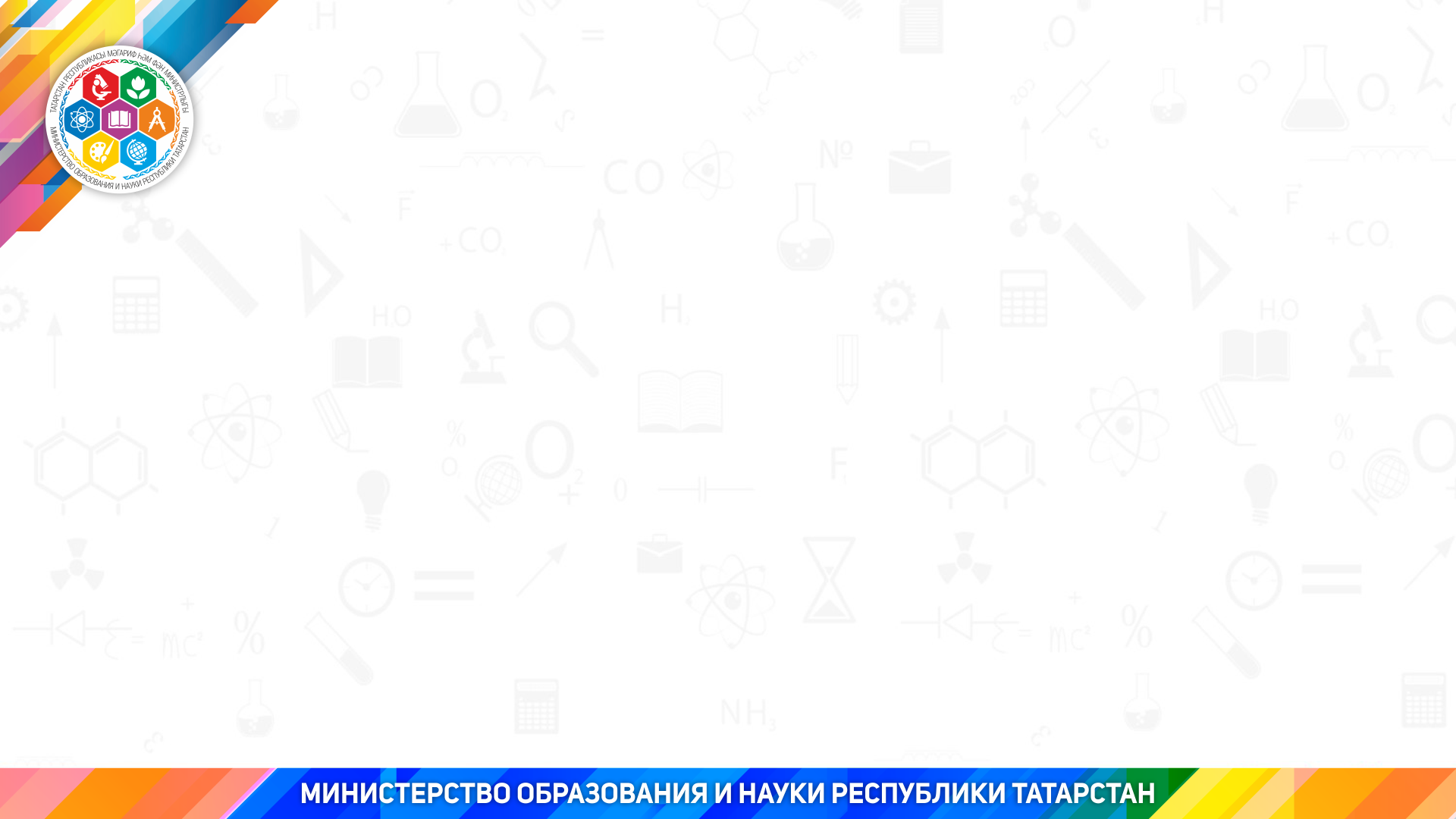 Региональный проект 
"Развитие сети специализированных классов профильной (инженерной, естественнонаучной и математической) направленности"
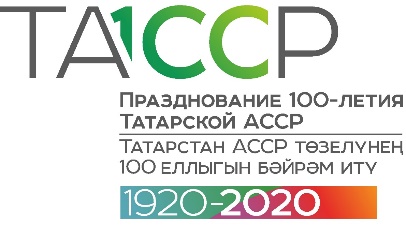 В нём участвуют все муниципальные образования Республики Татарстан, по программе 
среднего общего образования (10-11 классы): 1 375 классов, 25 300 обучающихся
21
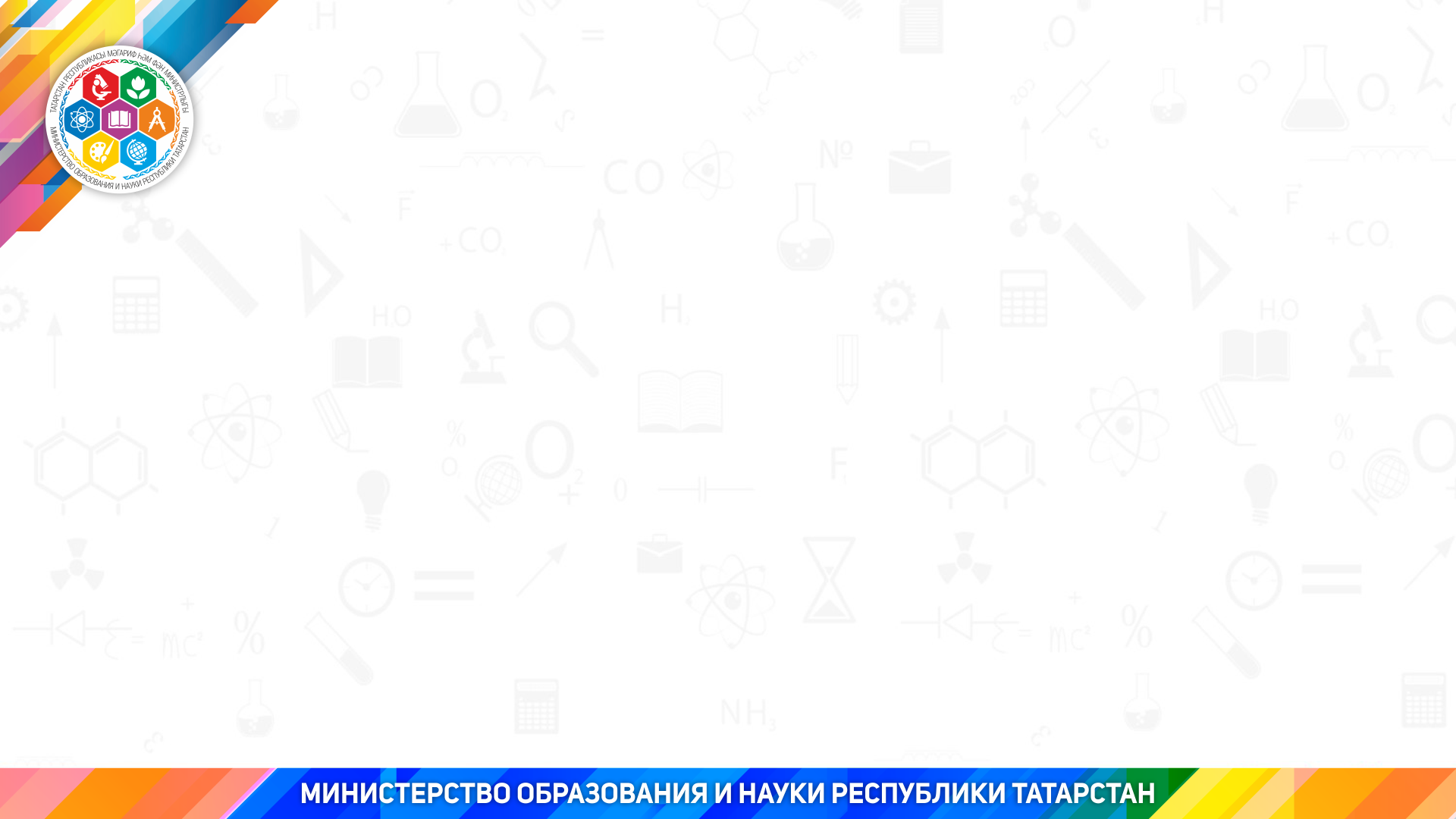 Развитие 
специализированного образования
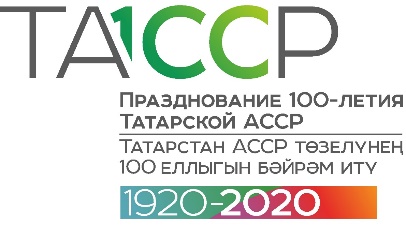 Школы – полилингвальные комплексы – 6 школ
«Опорные школы РАН» – 5 школ
Экологические классы – 52 школы
Школы – геологические площадки – 37 школ 
IT-класс – (50 школ)
22
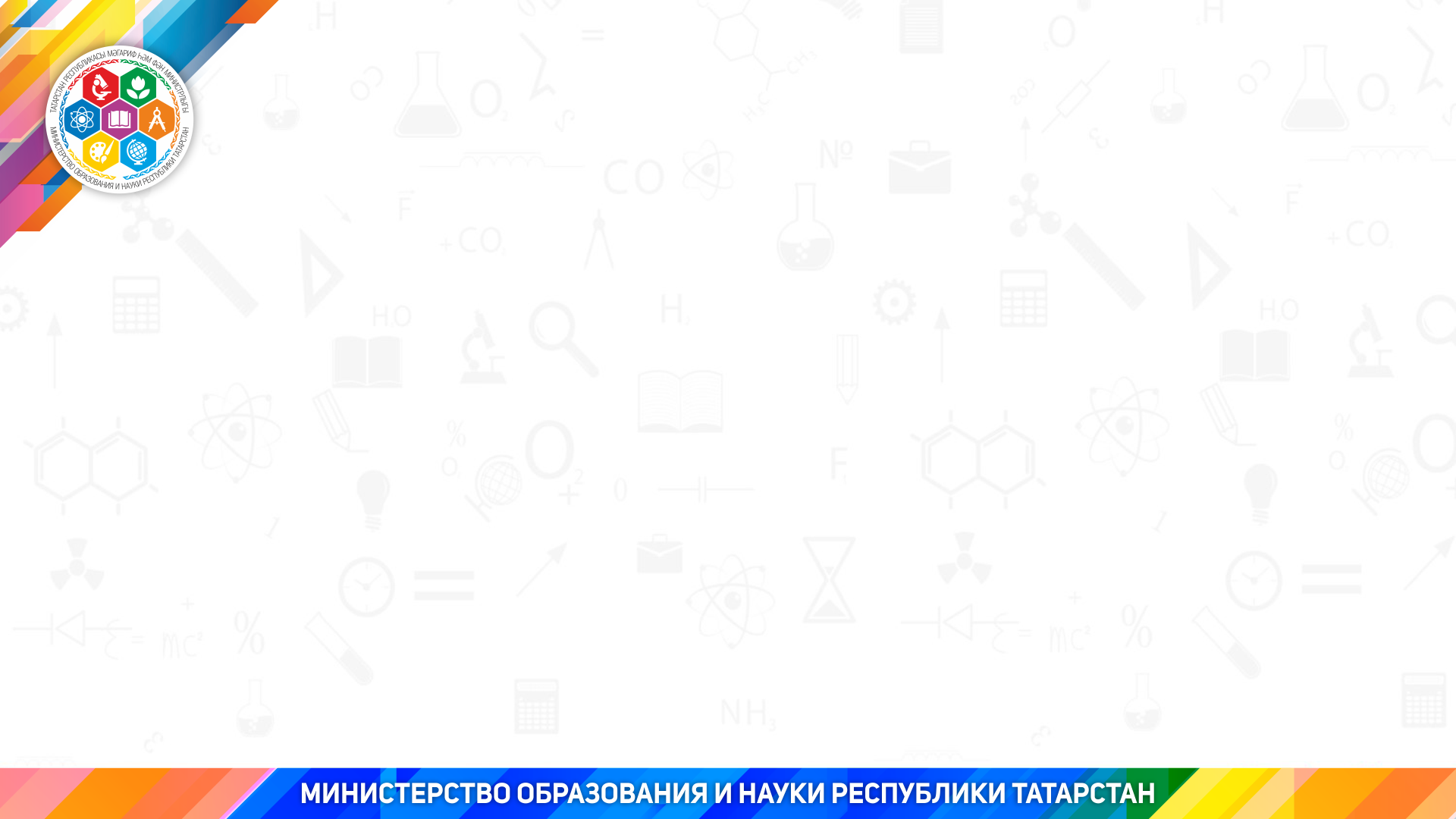 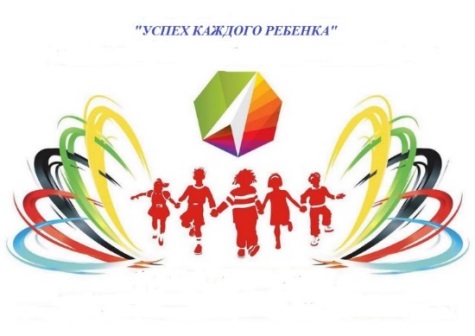 Успех каждого ребенка
Реализация образовательных программ основного общего и среднего общего образования в сетевой форме с участием организаций дополнительного образования детей, среднего профессионального и высшего образования, предприятий реального сектора экономики, учреждений культуры, спорта, негосударственных образовательных организаций
Реализация модели мобильных детских технопарков «Кванториум», а также освоения онлайн модульных курсов
Создание сети центров цифрового образования «IT-cube»
Реализация проекта ранней профессиональной ориентации учащихся 6-11 классов общеобразовательных организаций «Билет в будущее»
Проведение открытых онлайн уроков «Проектория», направленных на раннюю профориентацию детей
Создание сети детских технопарков «Кванториум», в том числе в каждом городе с населением более 60 тыс. человек
Работа детских общественных объединений
Обеспечение доступности дополнительного образования обучающимся с инвалидностью и ОВЗ до уровня 70 % от общего числа детей указанной категории, в том числе с использованием дистанционных технологий
23
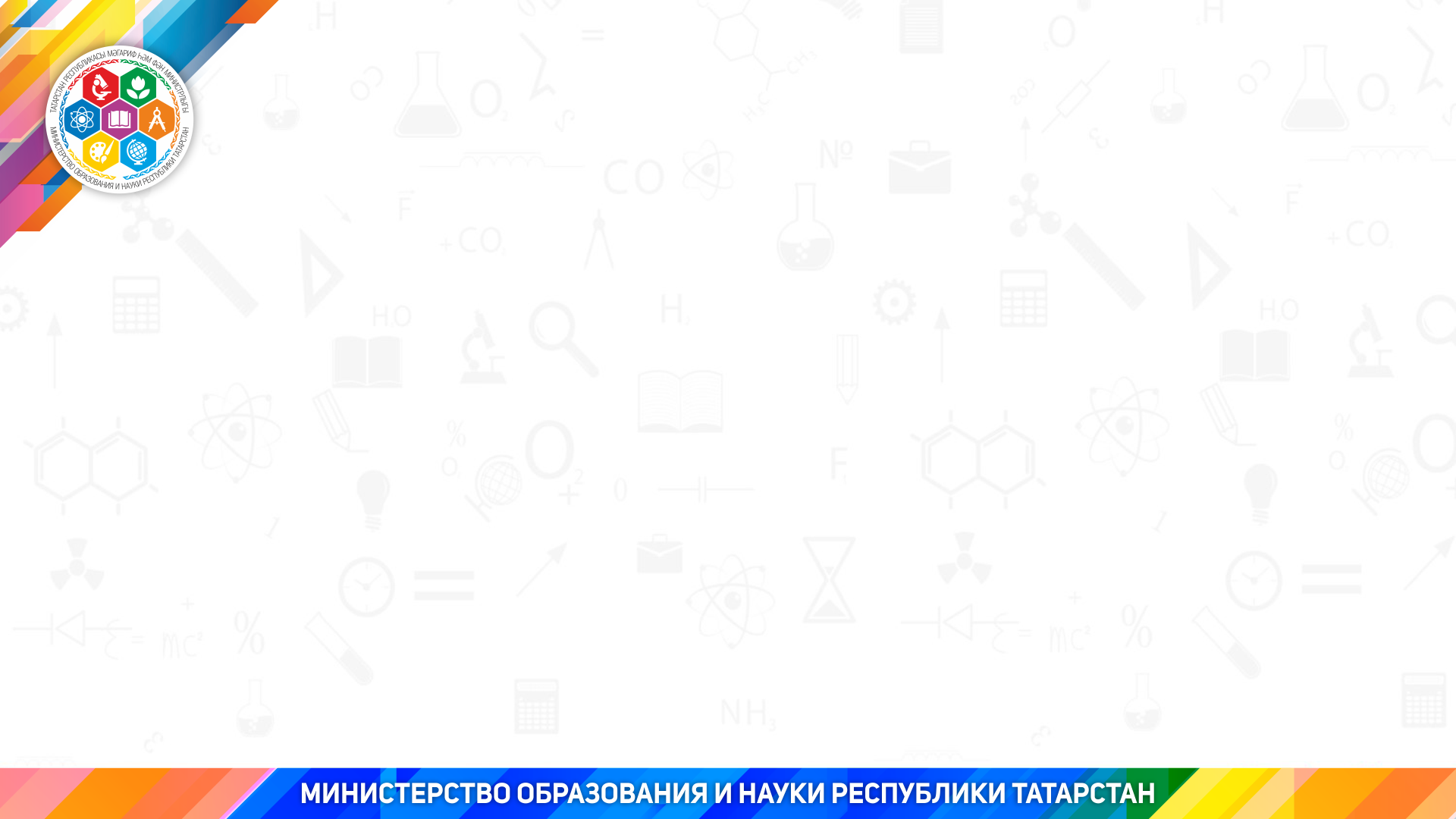 Олимпиады
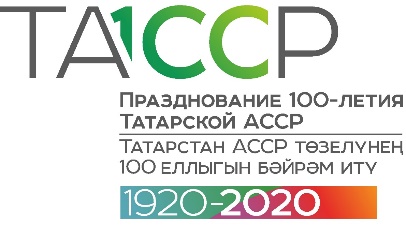 в школьном этапе – 182 005 участников 
     (из них победители и призеры – 40 042)

в муниципальном этапе – 68 233 участника 
     (из них победители и призеры – 13 779)

в региональном этапе – 2 132 участника 
     (из них призеры – 780, победители – 74)

в заключительном этапе – 318 участников 
     (из них призеры – 125, победители – 23)
24
Победители 
и призеры олимпиад
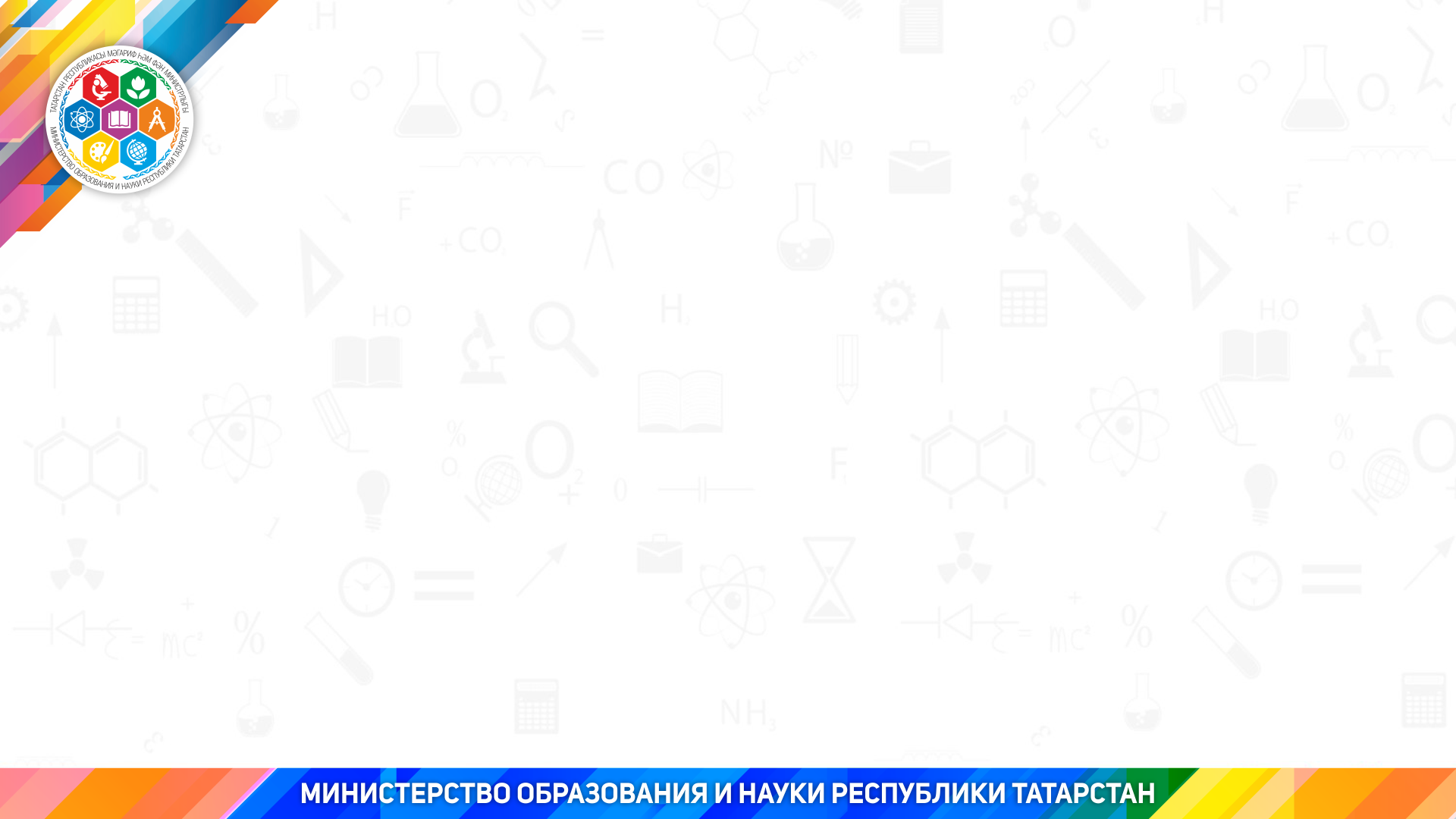 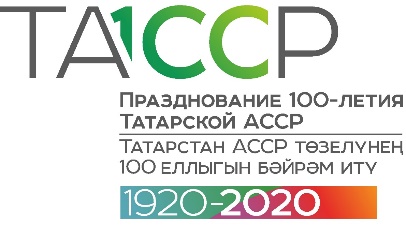 "Экология" – 15 чел. (0), "Технология" – 14 чел. (+1), "Право" – 13 чел. (+3)

 "Математика" – 13 чел. (-4), "Физическая культура" – 13 чел. (-3)

"Основы безопасности жизнедеятельности" – 12 чел. (+6 – 100 процентов результативность)

"Информатика и ИКТ" – 11 чел. (+2), "Биология" – 7 чел. (+1)

"Химия", "География", "Искусство" – по 6 чел.

"Экономика", "Обществознание" – по 5 чел.

"История", "Литература" – по 4 чел.

"Астрономия", "Русский язык", "Английский язык" – по 3 чел.

"Немецкий язык", "Физика" – по 2 чел.

 "Испанский язык" – 1 чел. (+1)
25
Грантовая 
поддержка
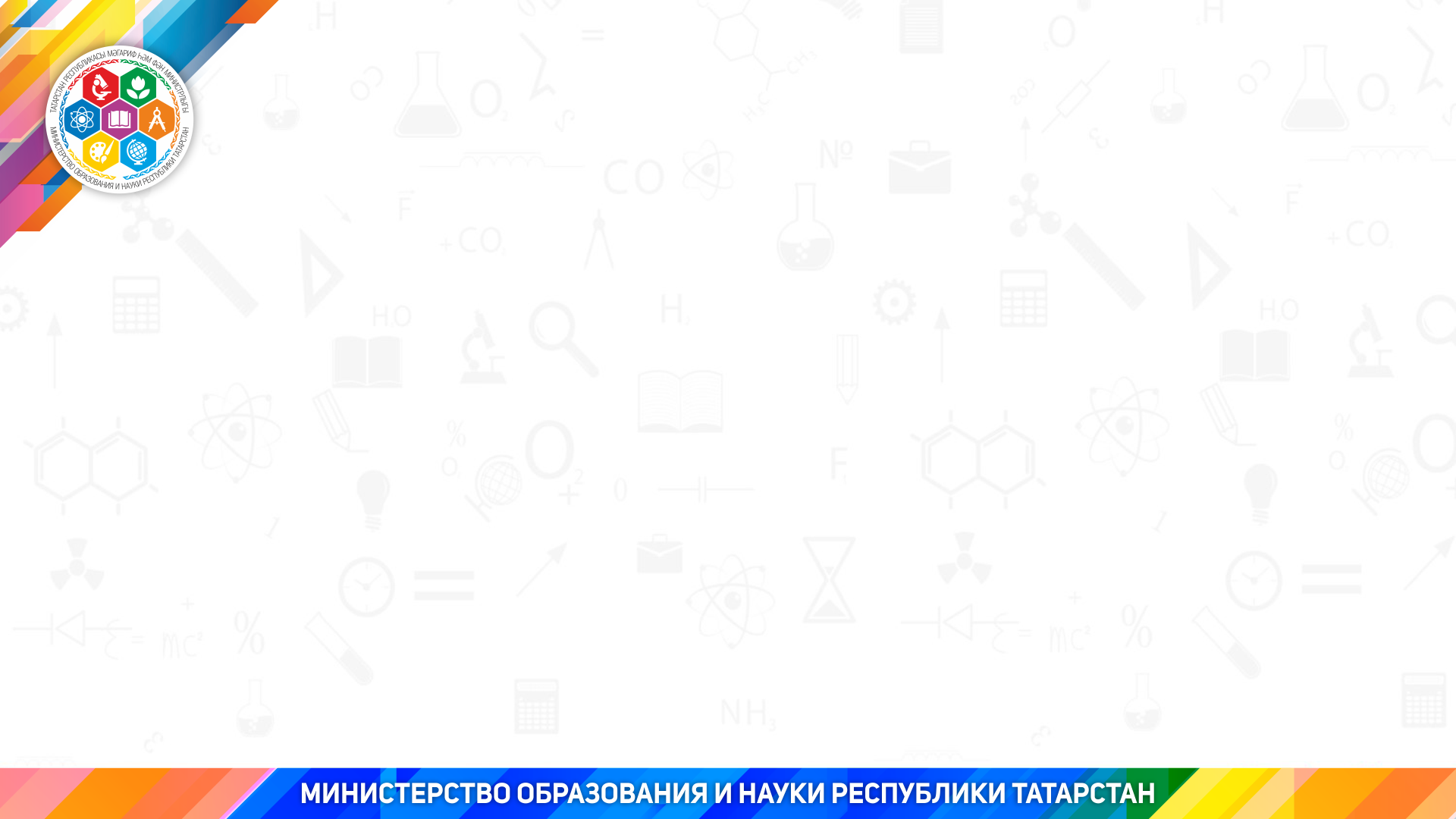 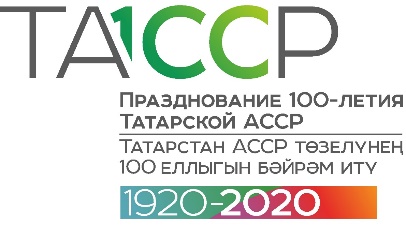 26
Цифровизация 
образования
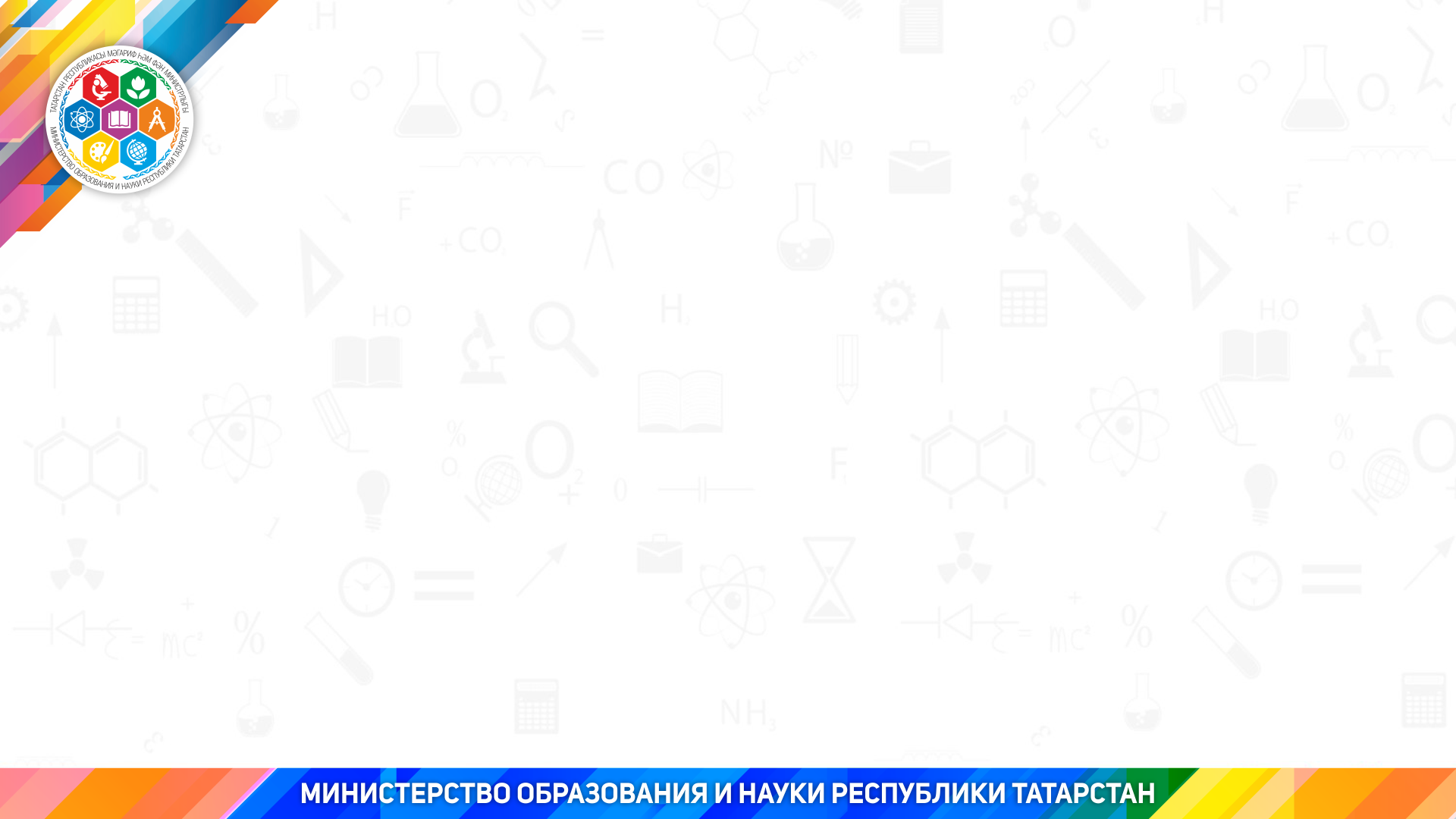 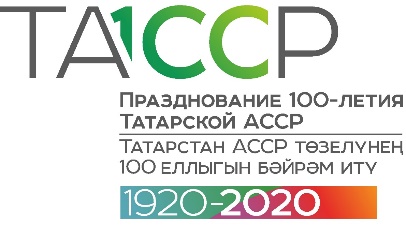 Направления работы:

материально-техническое обеспечение образовательных организаций

реализация IT-проектов и внедрение образовательных платформ в образовательный процесс

повышение квалификации педагогических работников
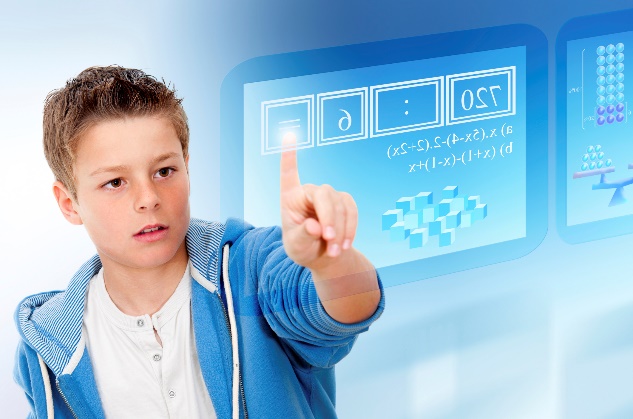 27
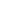 Федеральный проект 
"Цифровая образовательная среда" 
национального проекта "Образование" 
государственной программы 
"Развитие образование"
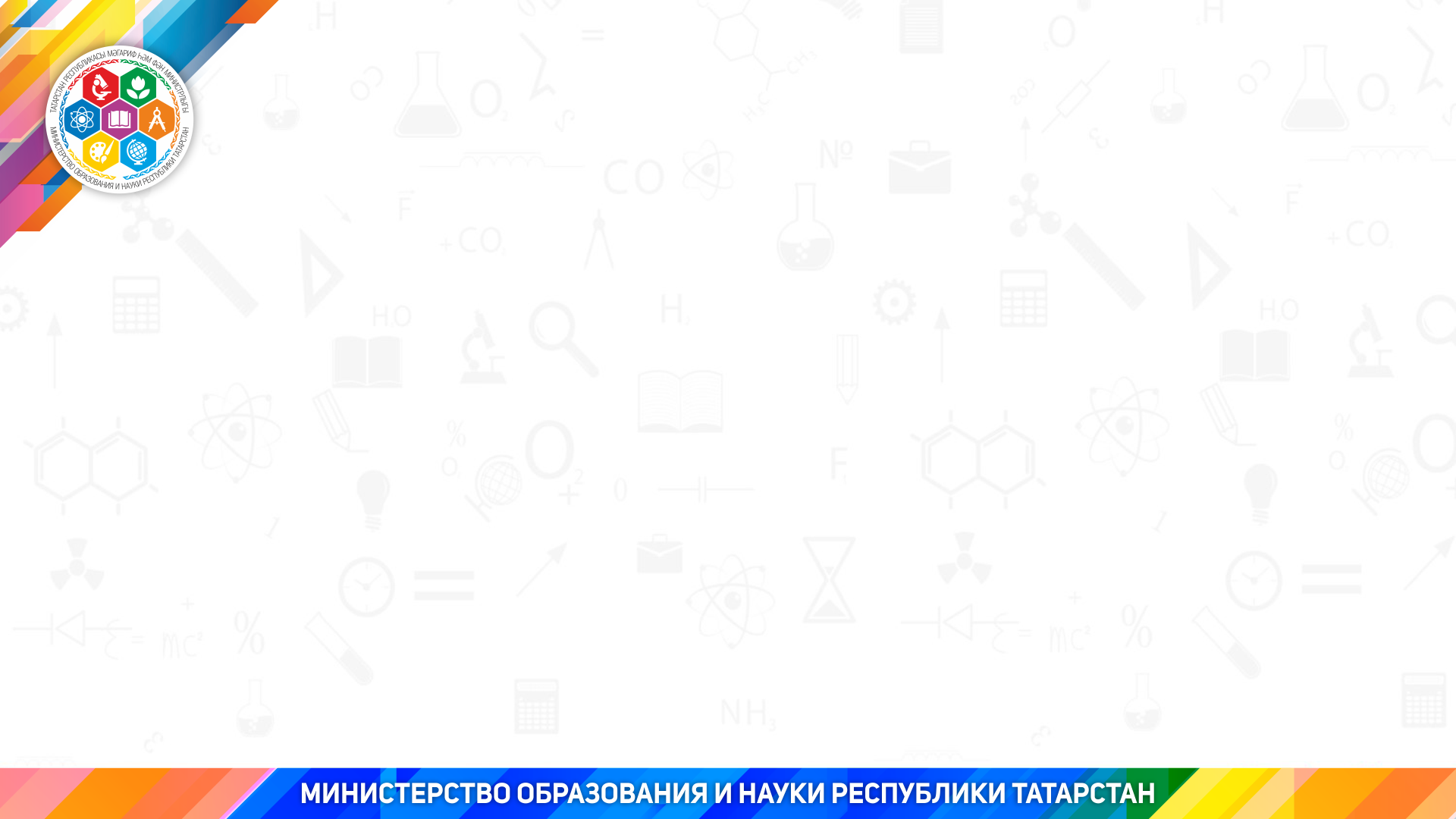 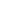 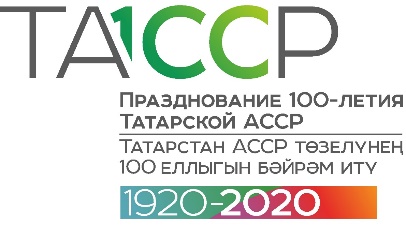 Цель:

Создание условий для внедрения к 2024 году современной и безопасной цифровой образовательной среды, обеспечивающей формирование ценности к саморазвитию и самообразованию у обучающихся образовательных организаций всех видов и уровней, путем обновления информационно-коммуникационной инфраструктуры, подготовки кадров, создания федеральной цифровой платформы
28
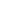 Цифровизация 
образования
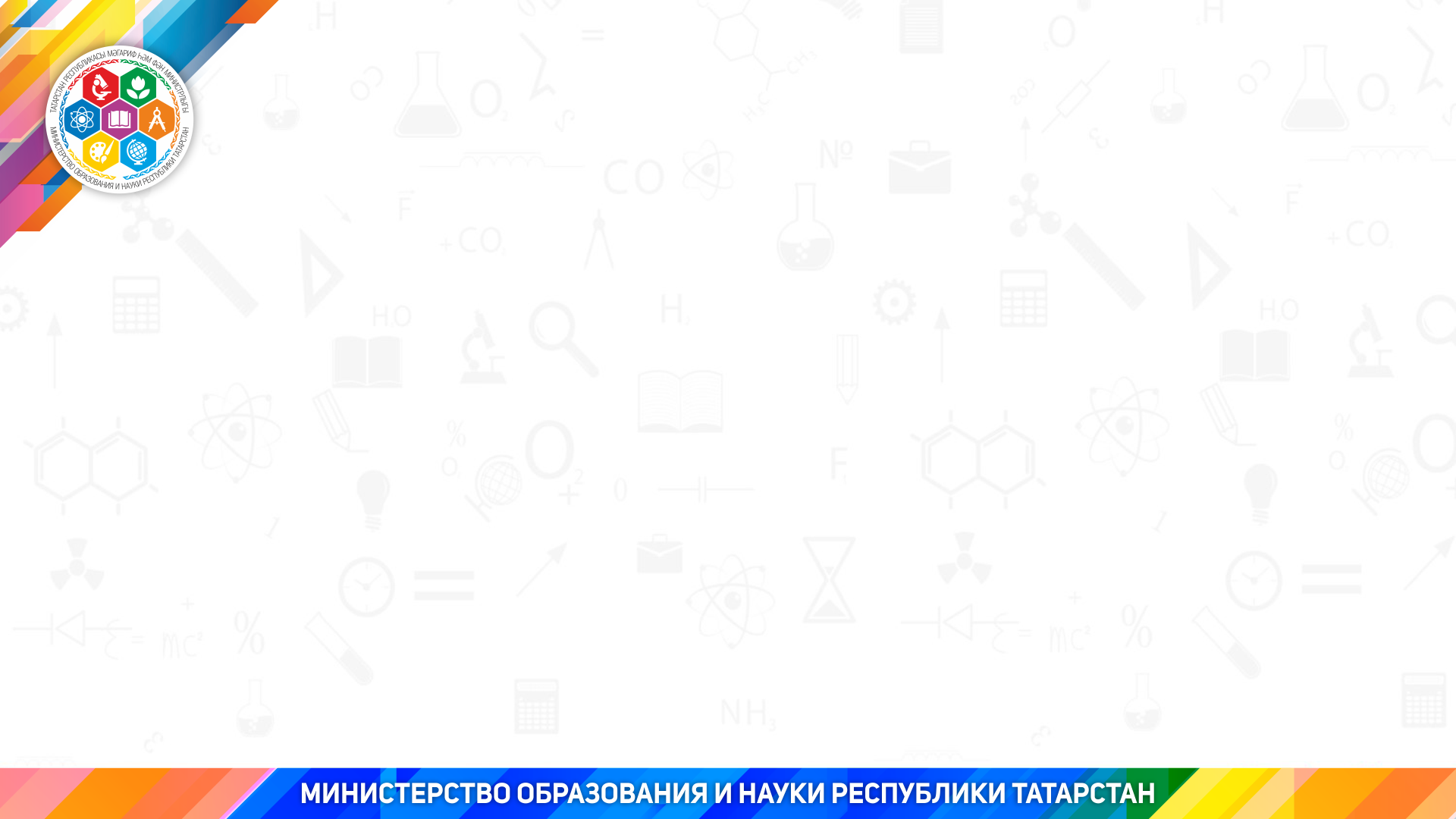 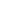 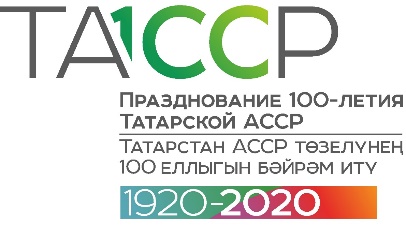 1/7
1/1
13 тыс.
100%
Школы, подключенные к сети Интернет по ВОЛС, численностью более 150 учащихся
Точки беспроводного доступа 
Wi-Fi в школах
Компьютер/ученик
Ноутбук/Учитель
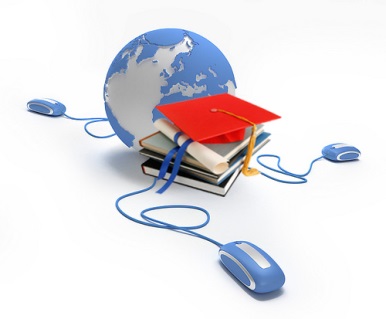 29
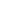 Федеральный проект 
"Цифровая образовательная среда" 
национального проекта "Образование" 
государственной программы 
"Развитие образование"
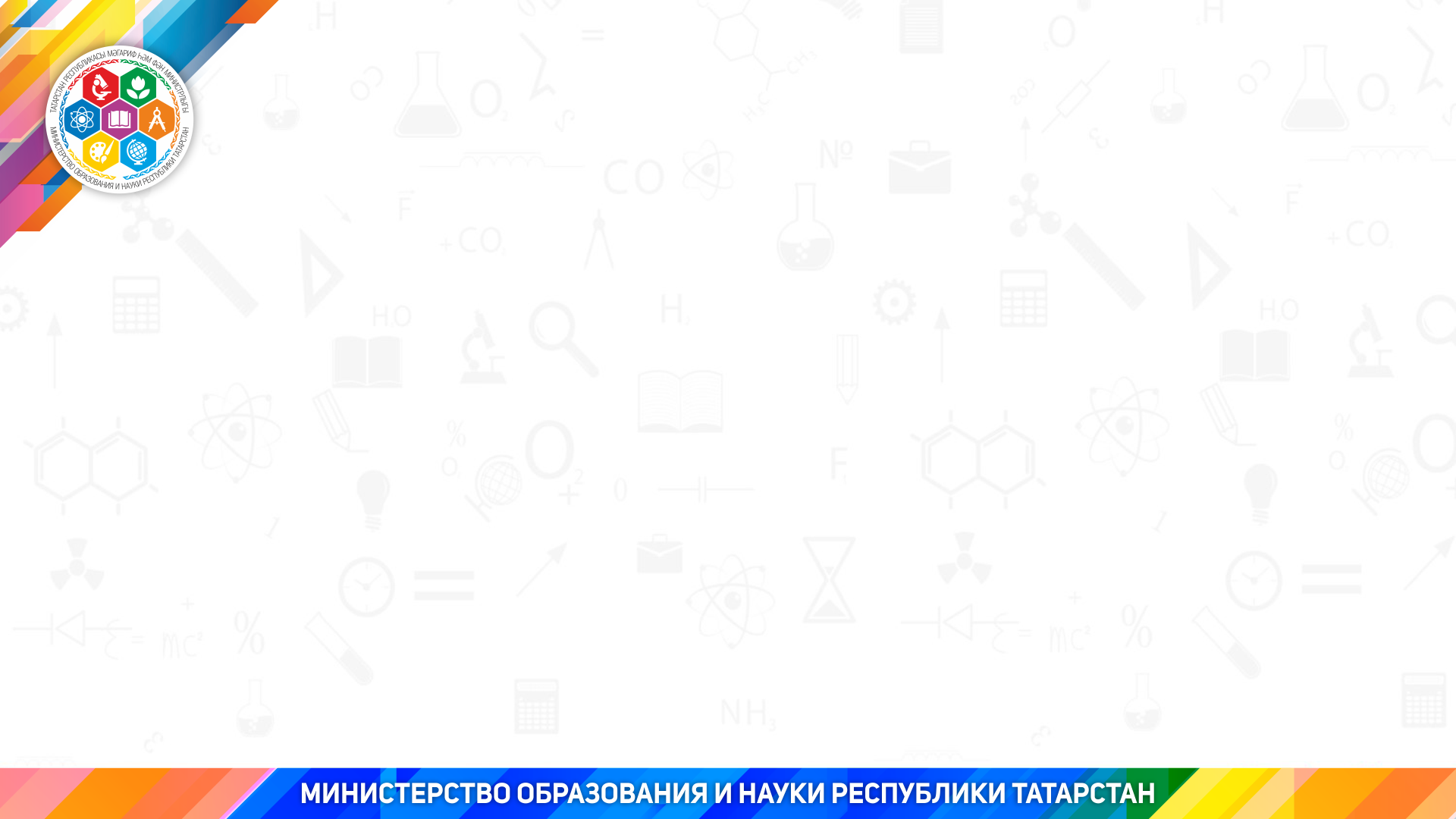 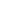 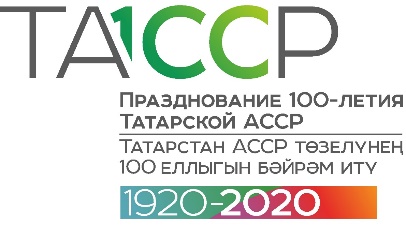 Оснащение образовательных организаций Республики Татарстан современным информационно-коммуникационным оборудованием
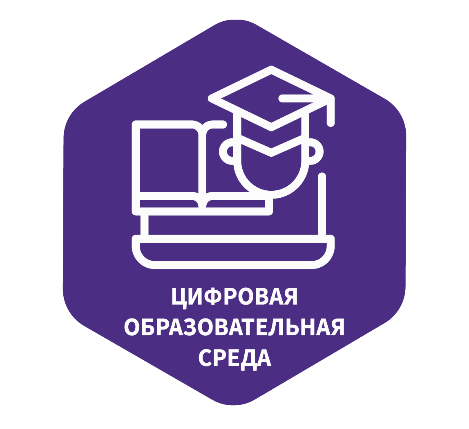 30
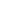 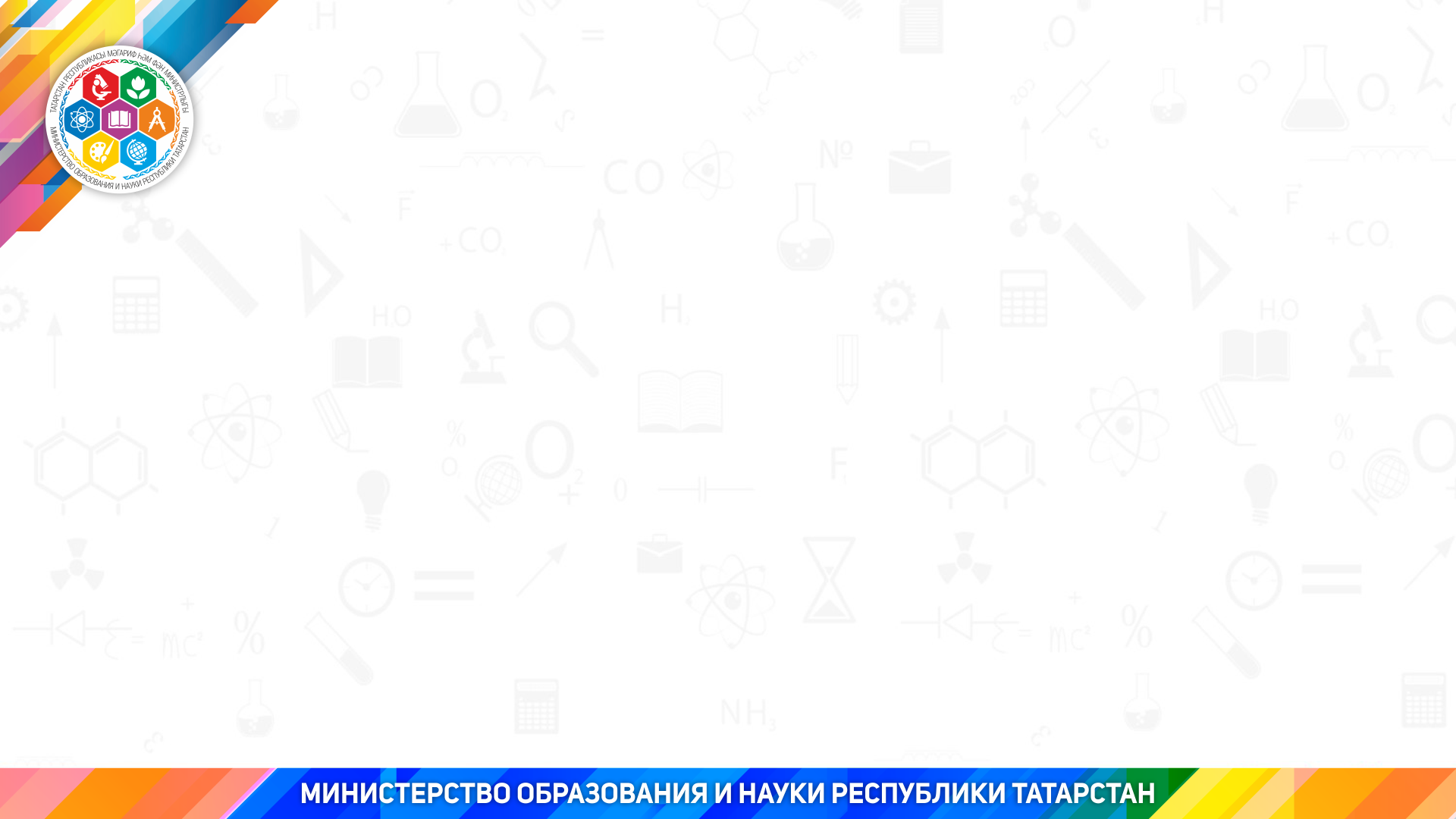 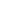 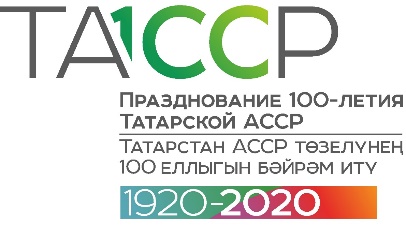 Развитие 
государственной информационной системы 
"Электронное образование 
в Республике Татарстан"
более 1 млн. пользователей (учащиеся, родители, работники отрасли образования)

более 100 тыс. ежедневных просмотров учащимися оценок и домашних заданий

более 30 модулей и сервисов
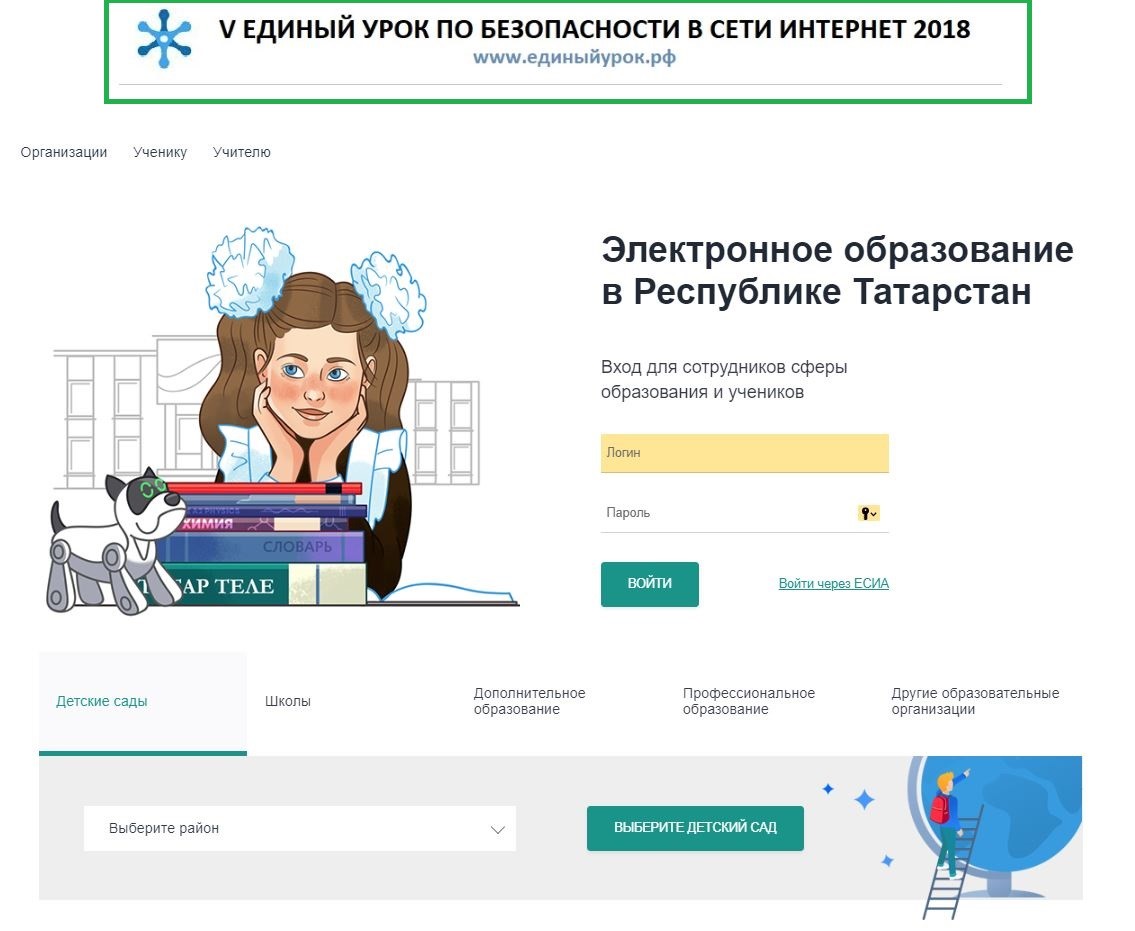 31
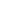 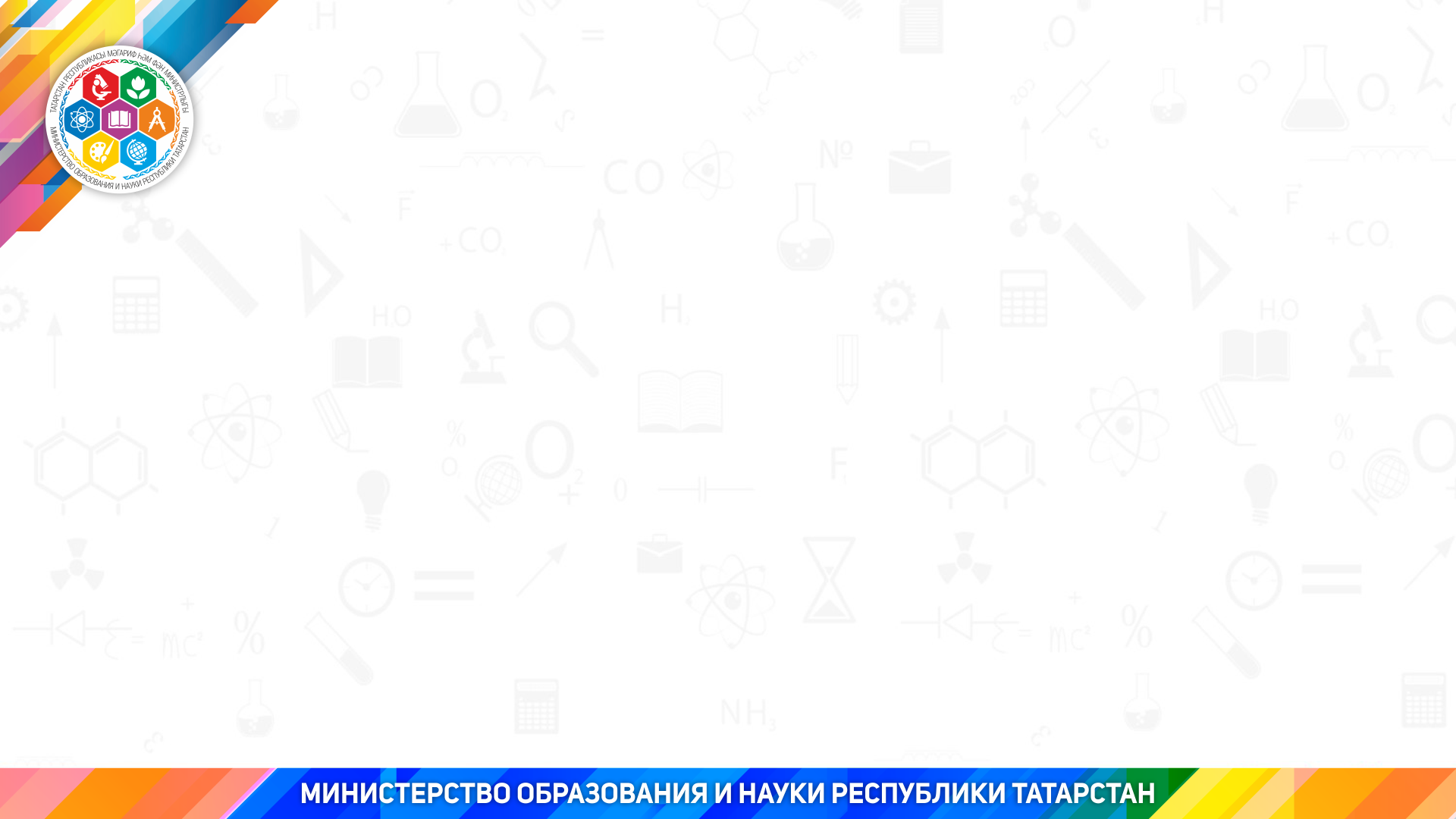 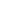 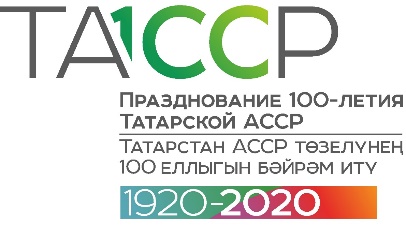 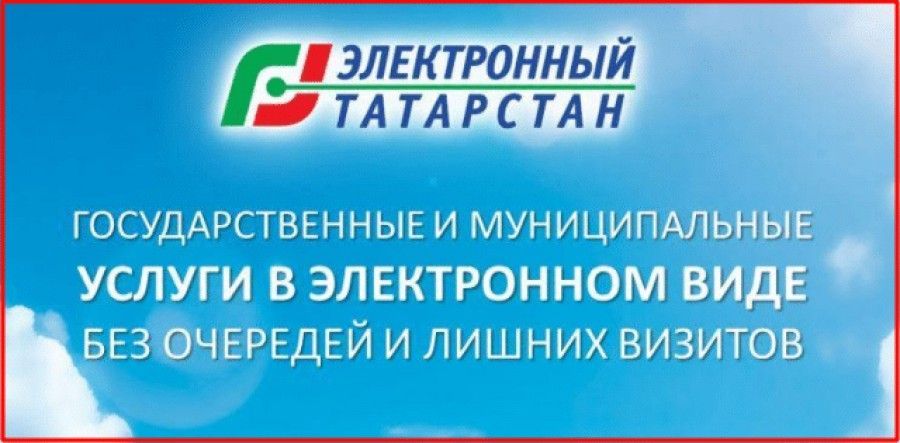 Популярные электронные услуги в сфере образования:

1. Подача заявления на постановку на учет в дошкольную образовательную организацию

2. Подача заявления на зачисление в общеобразовательную организацию
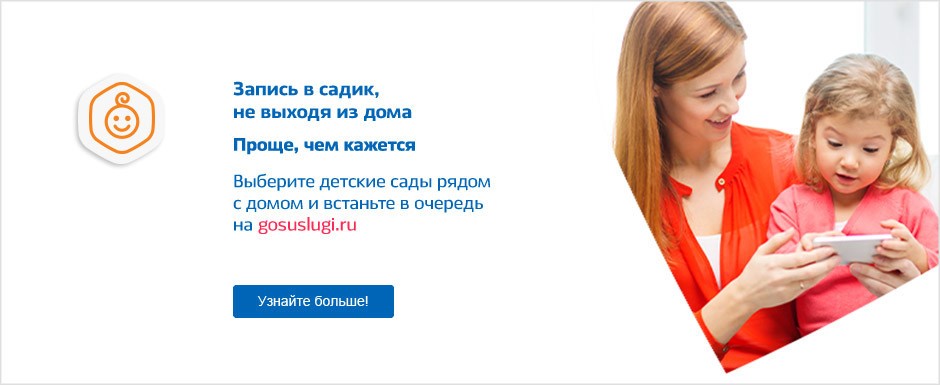 32
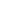 Проект 
"Школьная карта"
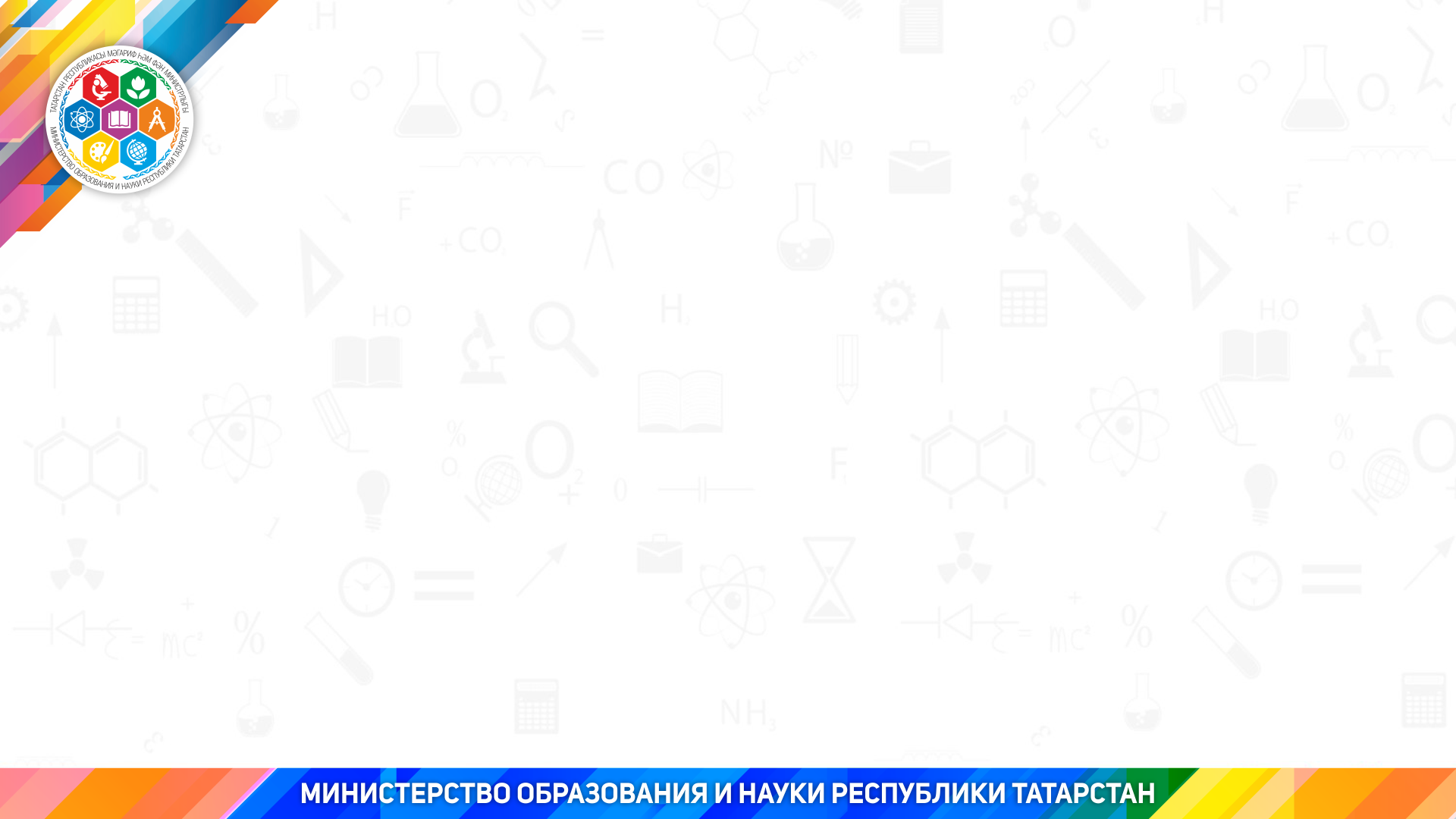 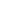 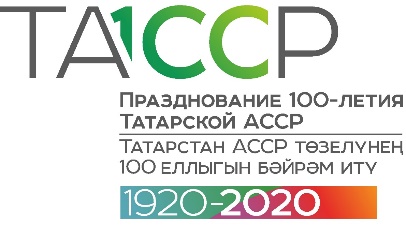 Уход от наличности в школе;
Контроль за расходами ребенка, информирование родителей;
Безопасность детей (СКУД);
Прозрачность процесса финансирования питания;
Обучение ребенка управлению личными финансами;
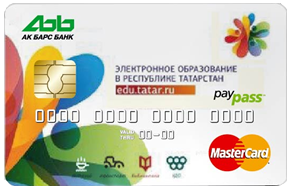 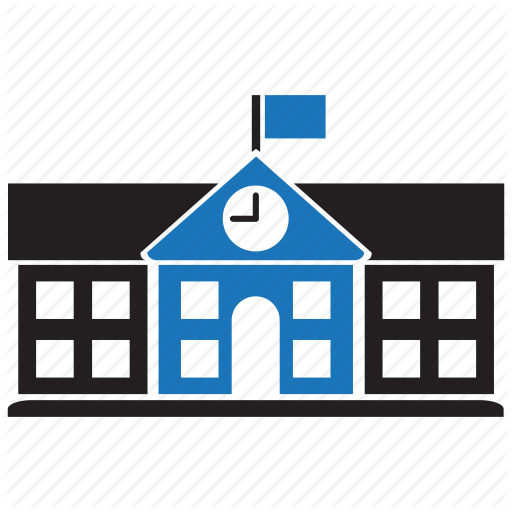 111 школ
муниципальных образований  
     Республики Татарстан
3
33
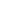 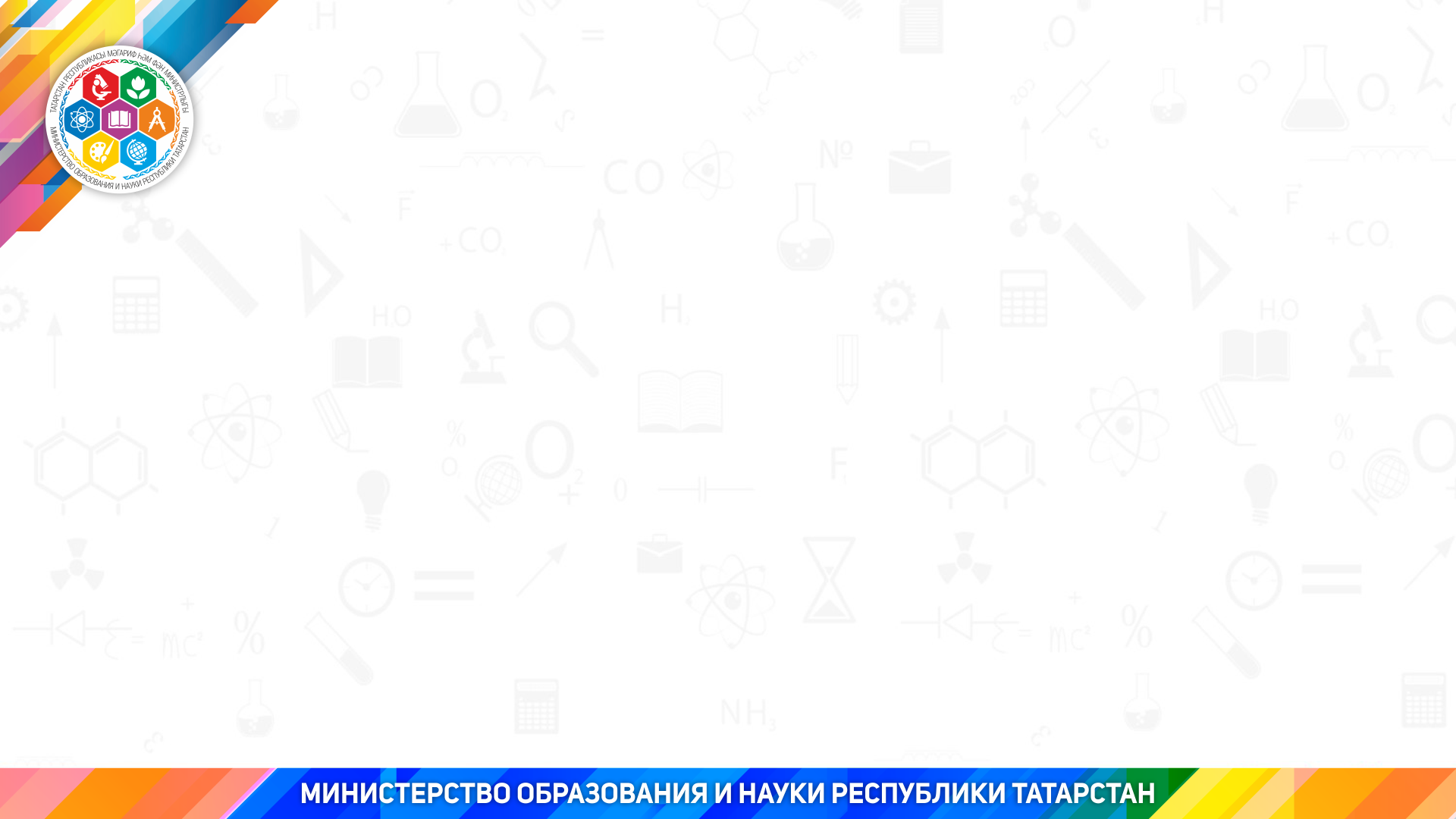 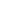 Персонифицированная модель 
повышения квалификации работников
образования Республики Татарстан
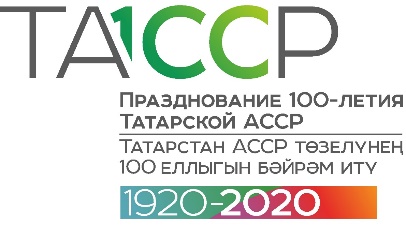 Для сотрудников образовательных организаций, подведомственных Министерству образования и науки Республики Татарстан, реализовано сопровождение повышения квалификации:
Автоматическое формирование списка кандидатов
Анкетирование по направлениям повышения квалификации
Подача заявления и запись в группу 
Согласование выбора темы на уровне школы, района и 
      Министерства образования и науки Республики Татарстан
Формирование базы данных повышения квалификации 
       по Республике Татарстан
Архив и мониторинг по итогам повышения квалификации
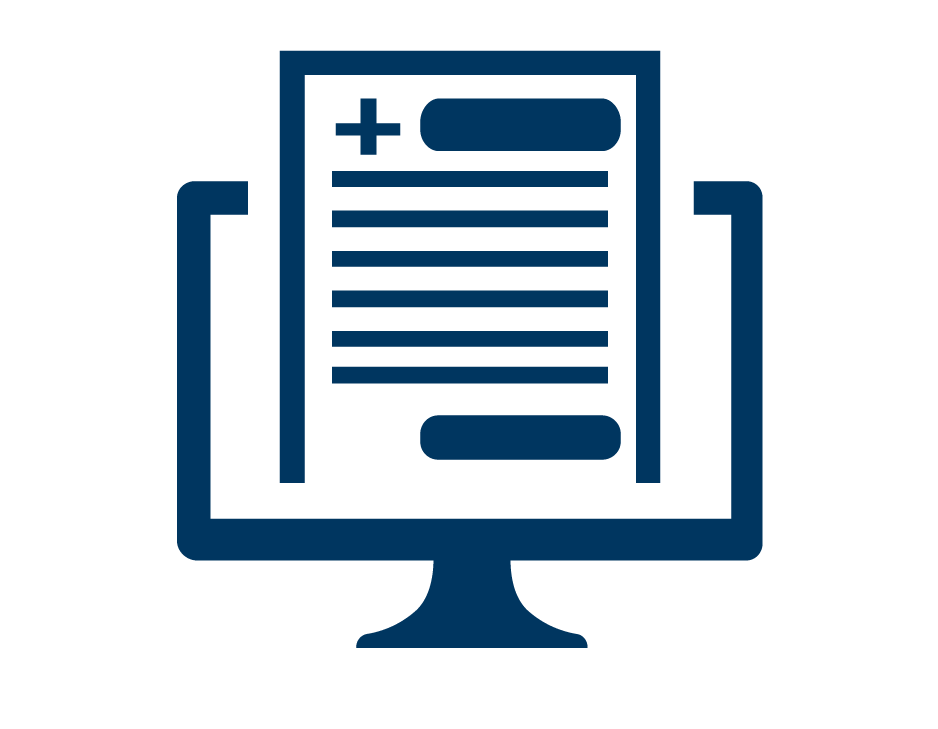 34
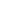 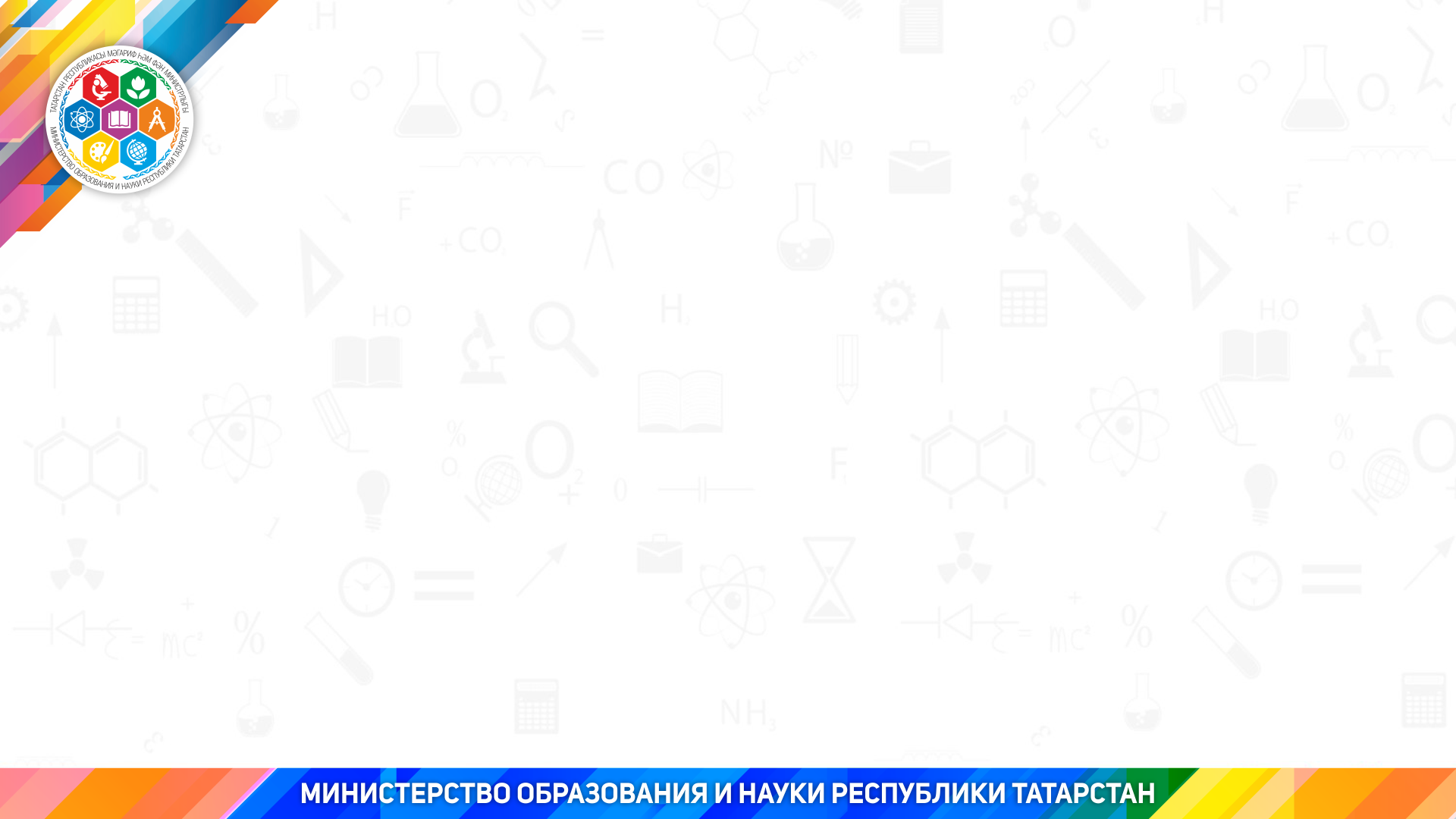 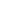 План мероприятий («дорожная карта») 
по обеспечению информационной безопасности детей 
в медиапространстве на 2017 – 2019 годы, 
утвержденный распоряжением Кабинета Министров 
Республики Татарстан от 21.07.2017 № 1739-р
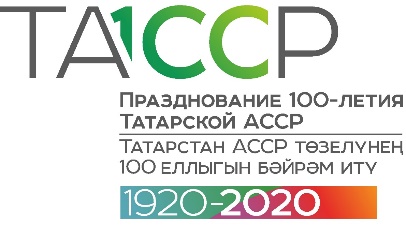 Цель: создание безопасной информационно-образовательной среды для обеспечения, сохранения и укрепления нравственного, физического, психологического и социального здоровья детей и молодежи
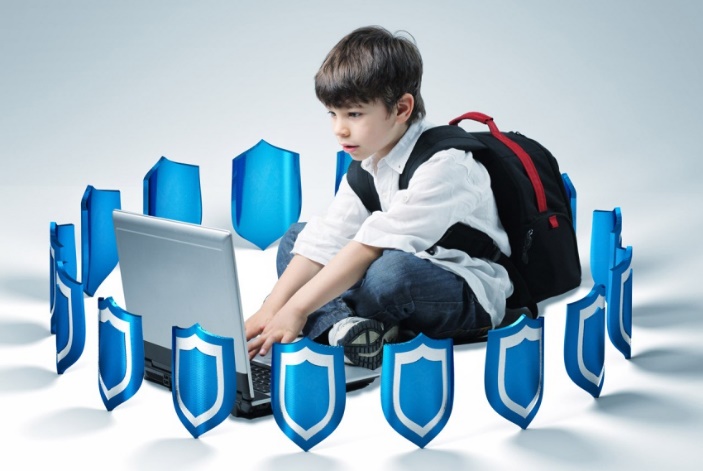 Актуализация модуля «Цифровые образовательные технологии» и запуск нового модуля «Обеспечение информационной безопасности детей в медиапространстве» в 2020 году
35
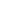 Цифровизация 
образования
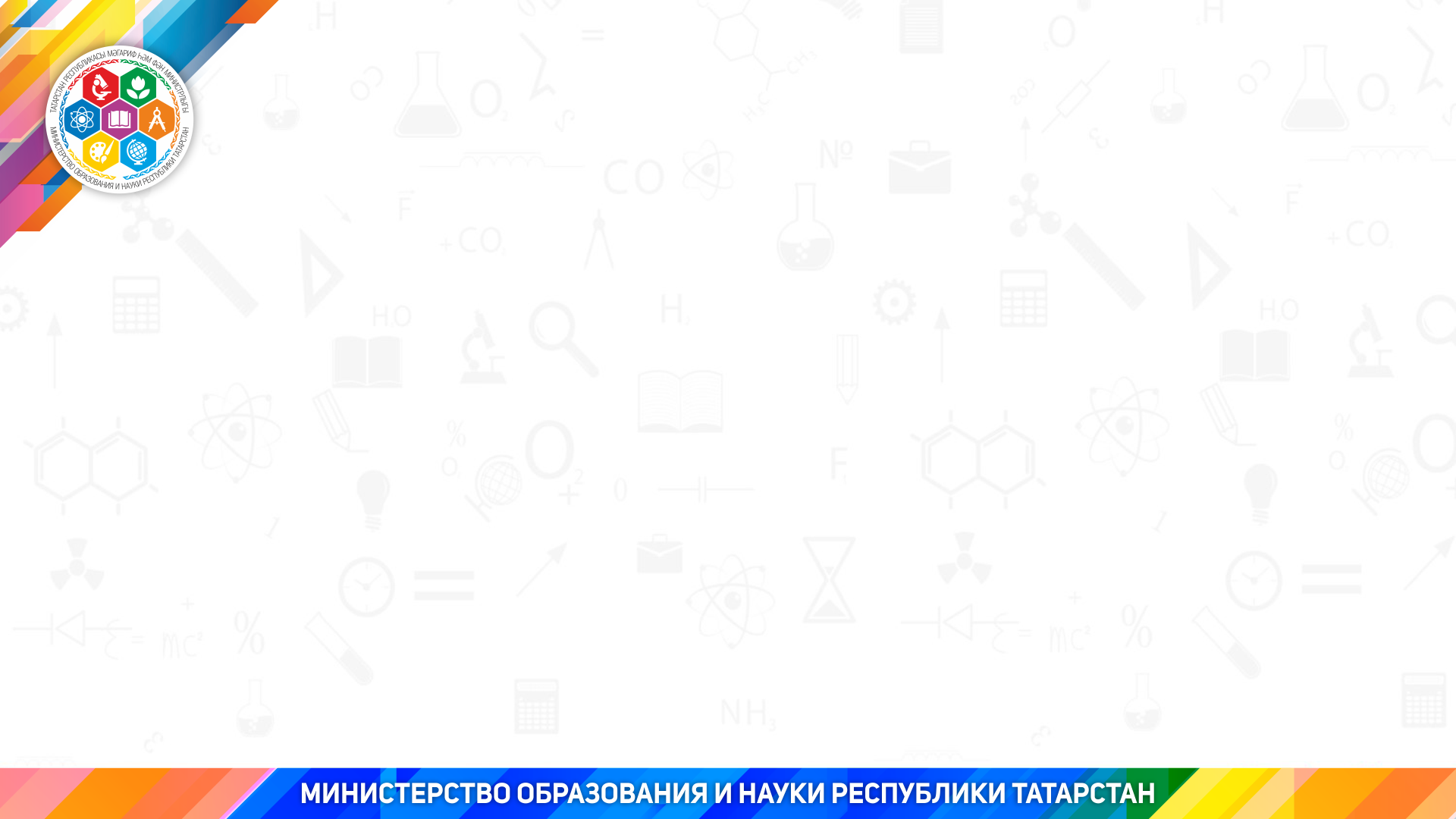 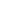 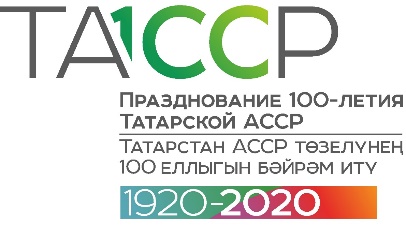 Республиканский конкурс 
«IT-чемпион»
Проект
«Яндекс.Лицей»
Цель: популяризация электронных государственных и муниципальных услуг, оказываемых в Республике Татарстан, 
и повышение IT-компетенций обучающихся
Обучение школьников 
8-9-х классов программированию 
на языке Python
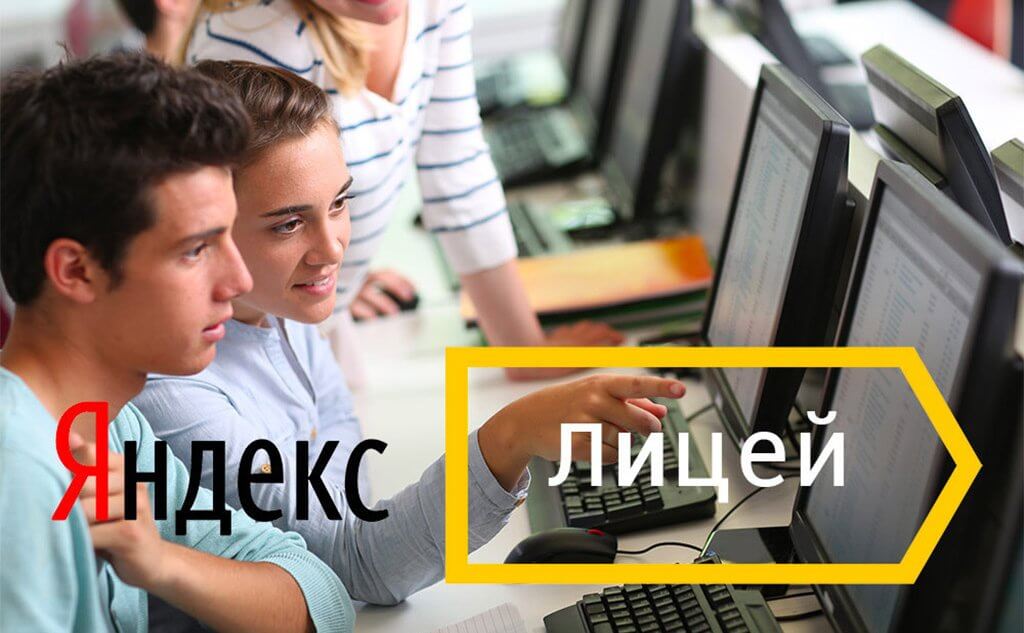 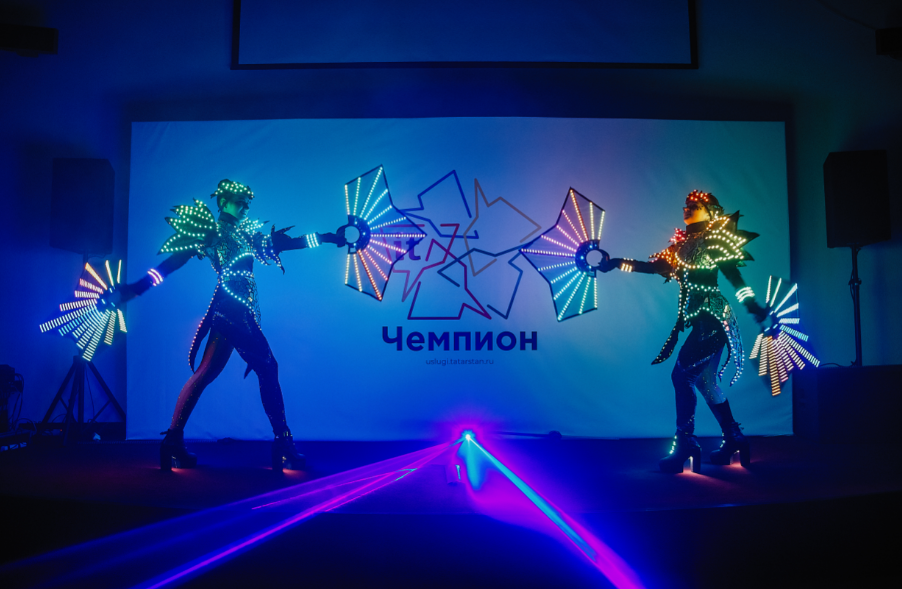 36
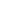 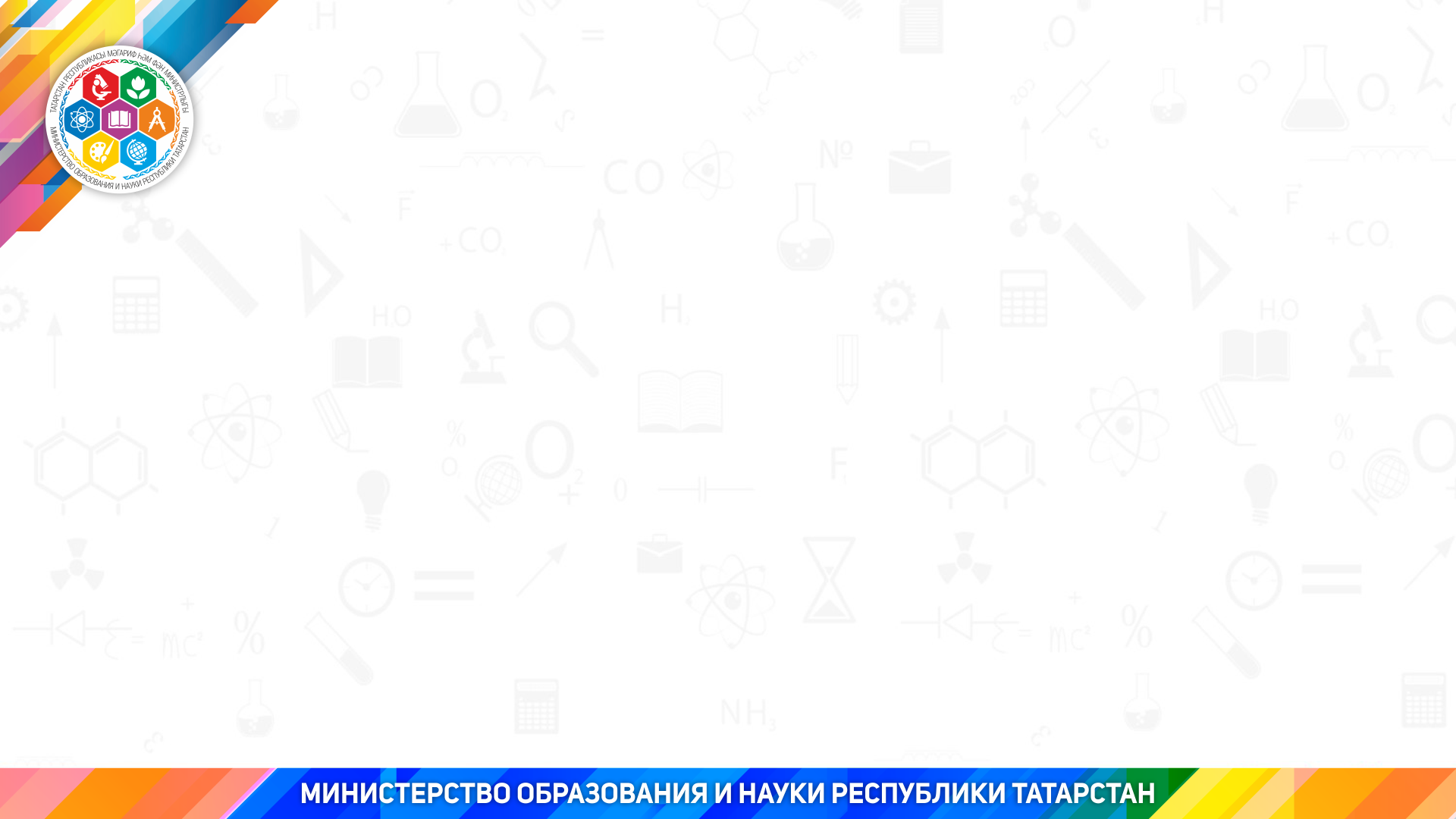 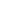 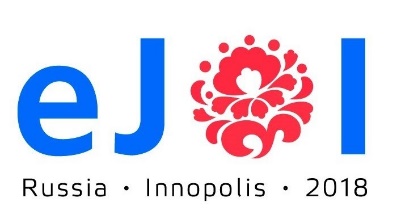 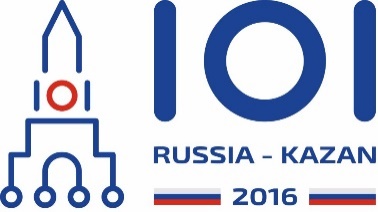 Европейская олимпиада 
по информатике eJOI 2018
XXVIII Международная олимпиада 
по информатике (IOI-2016)
315 участников из 81 страны мира
170 лидеров команд и более      150 гостей и представителей международного комитета
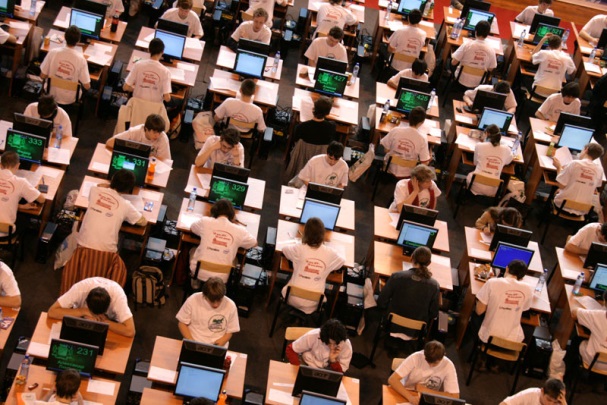 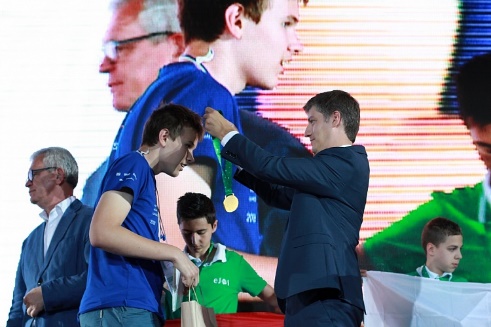 Российская команда заняла 
1 место в общекомандном зачете
37
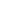 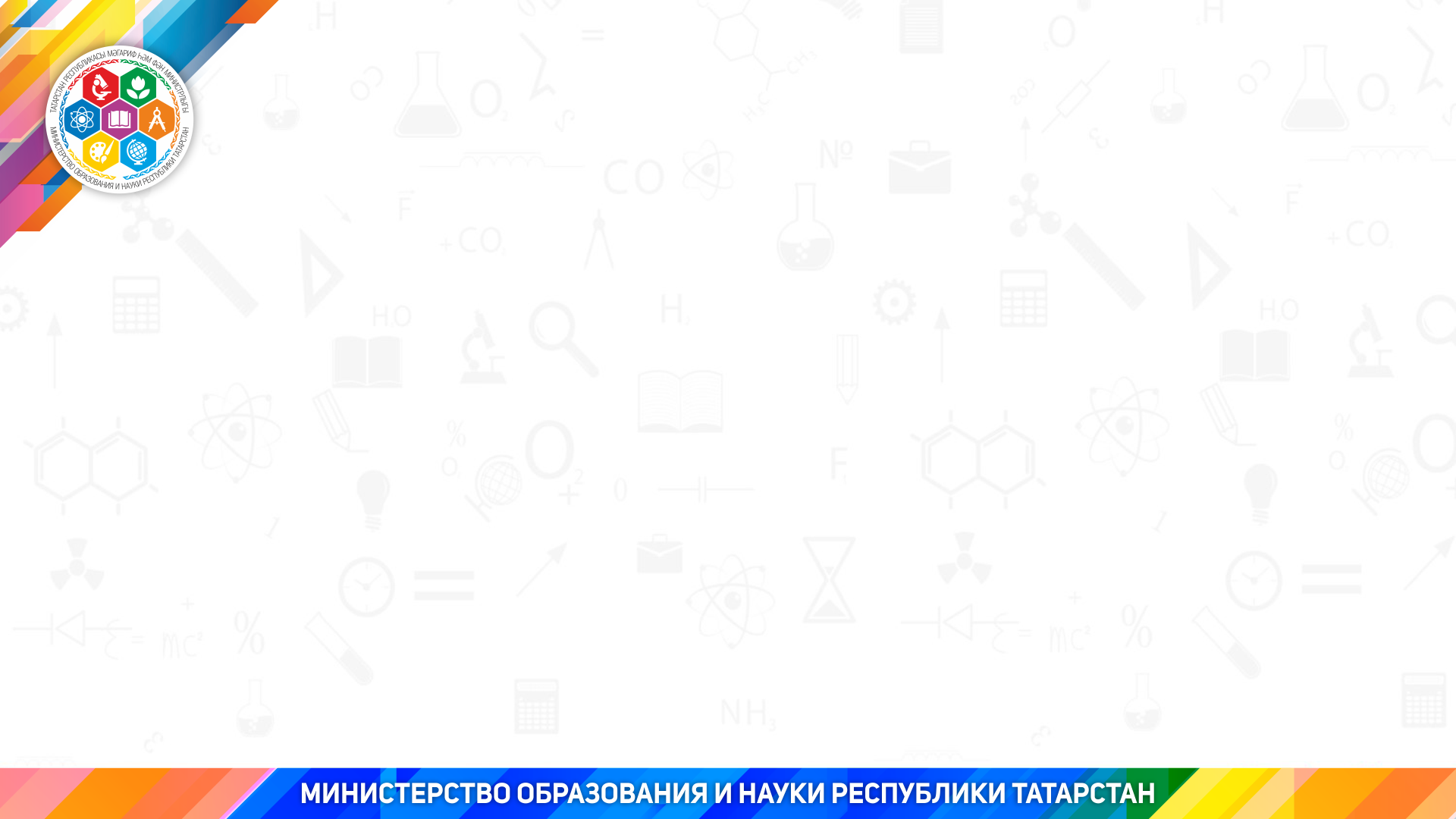 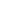 Образовательная 
онлайн-платформа 
«Открытая школа 2035»
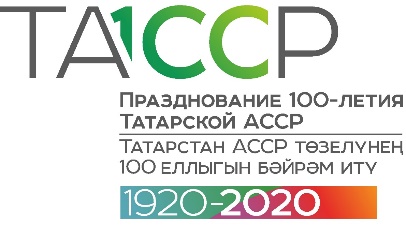 более 10 000 учебных видеопособий, тестов, упражнений, виртуальных лабораторий и иных материалов, созданных на основе школьной программы

контент и сервисы для педагогического сообщества в целях обмена опытом и повышения квалификации

по итогам апробации проекта в Республике Татарстан 97 % учителей готовы использовать ресурсы платформы в образовательном процессе
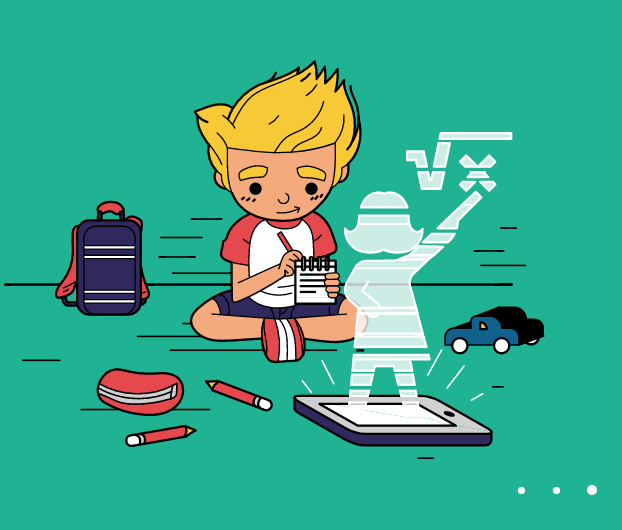 38
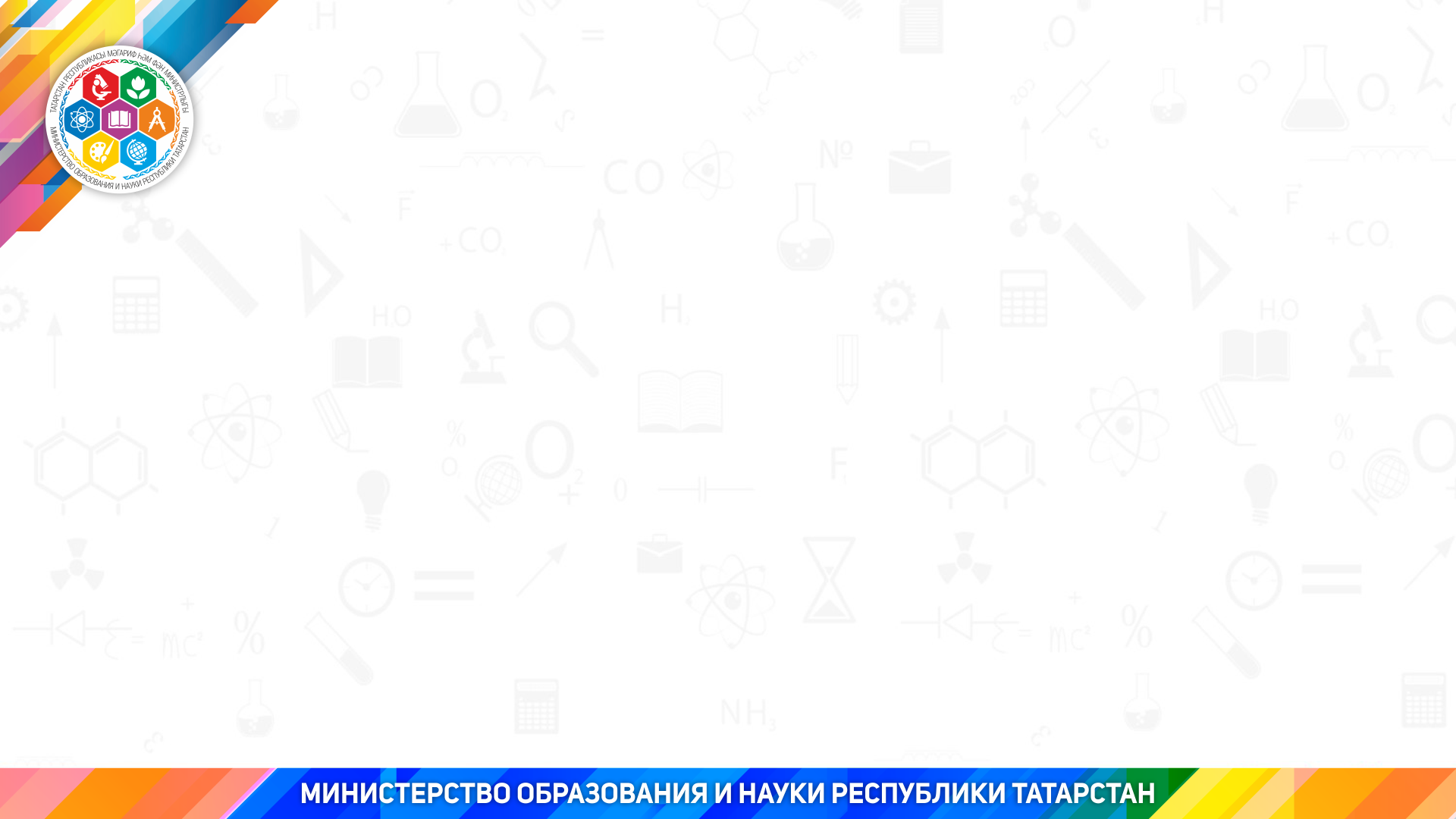 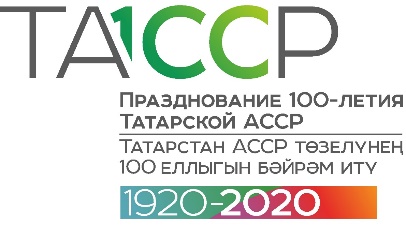 Основные задачи на 2019-2020 учебный год
Достижение целей, показателей и результатов федеральных проектов: 

«Современная школа»
«Успех каждого ребенка»
«Поддержка семей, имеющих детей»
«Цифровая образовательная среда» 
«Учитель будущего»
«Молодые профессионалы»
«Новые возможности для каждого»
«Социальная активность»
«Экспорт образования»
«Социальные лифты»
Развитие МТБ

обновление ФГОС

укрепление пространства просвещения и культуры

развитие системы дополнительного образования детей

система профориентации и профессиональных конкурсов, социальных и карьерных лифтов для школьников и молодых талантов
39
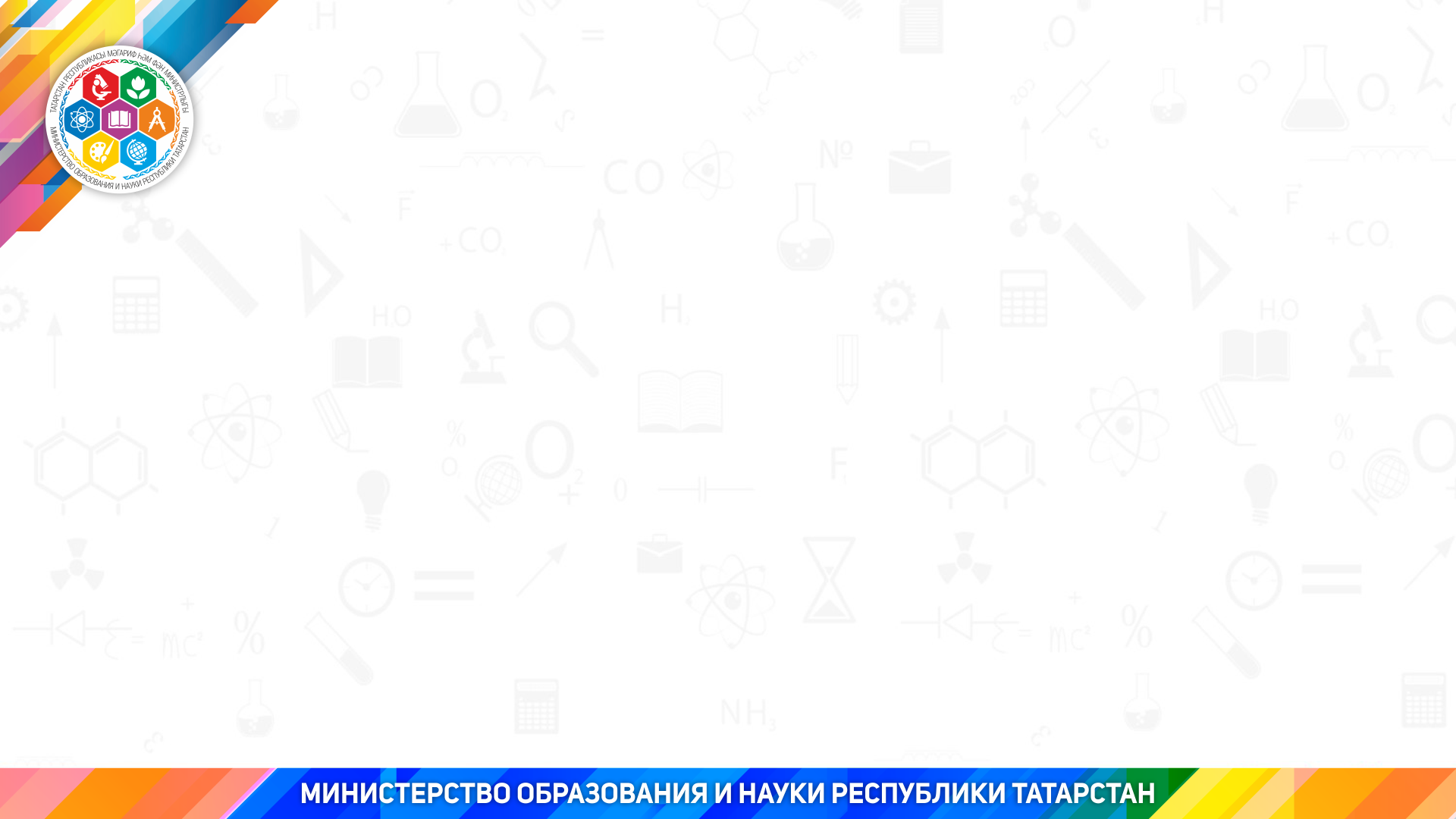 СПАСИБО ЗА ВНИМАНИЕ!